21 століття
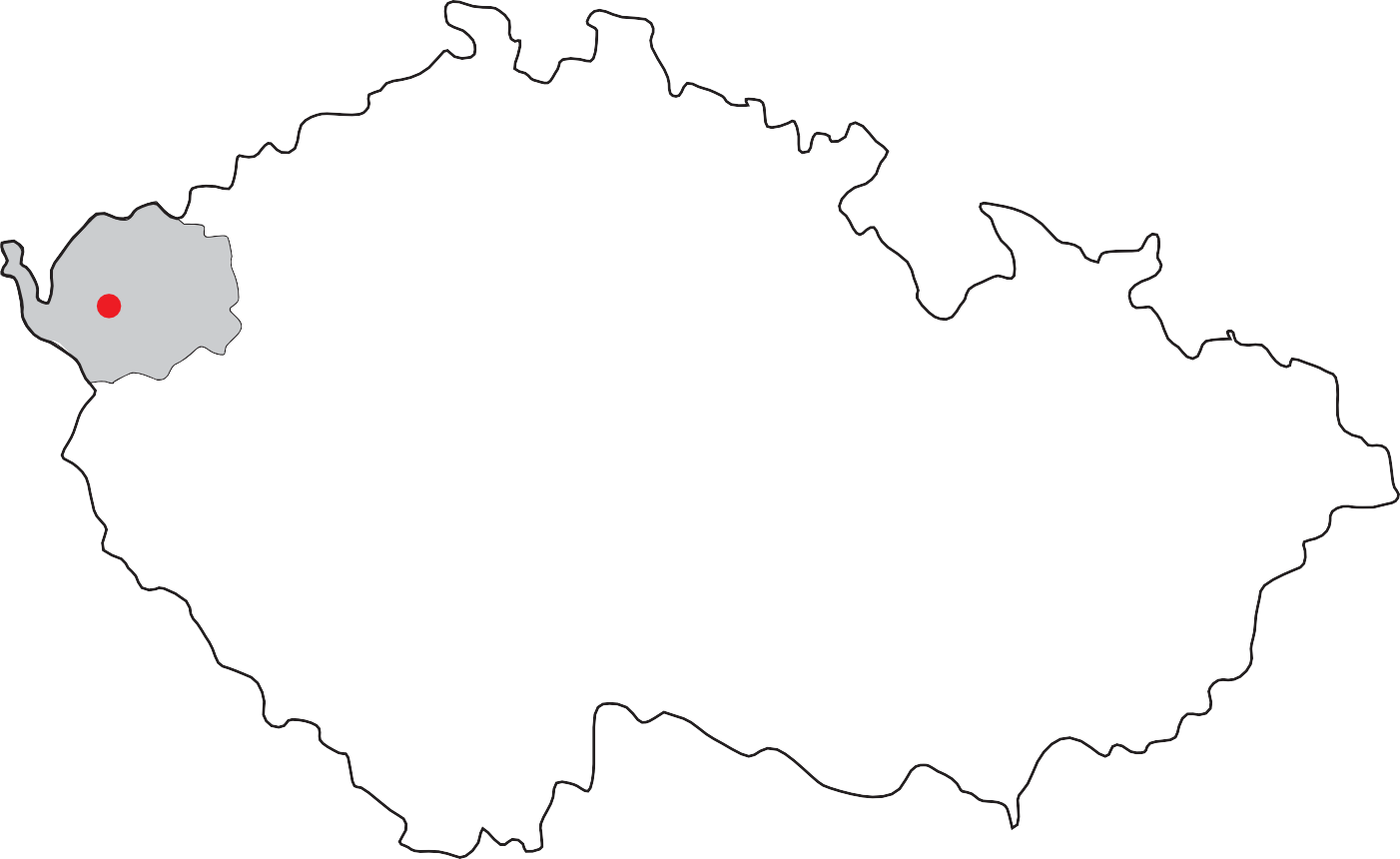 Нова історія Соколовська
Карловарський край

    Соколов
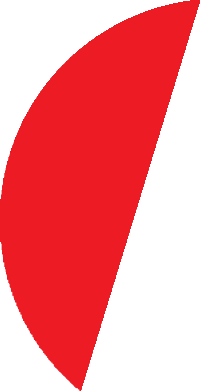 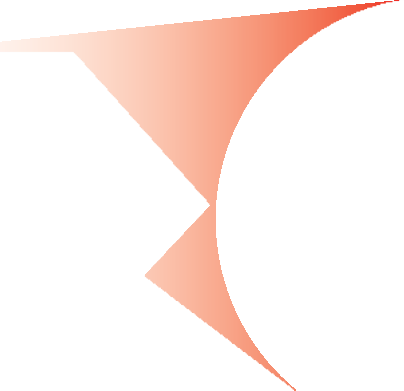 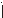 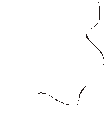 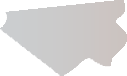 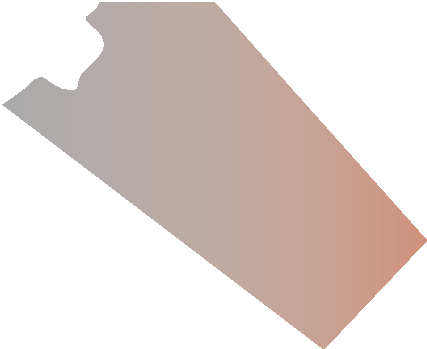 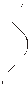 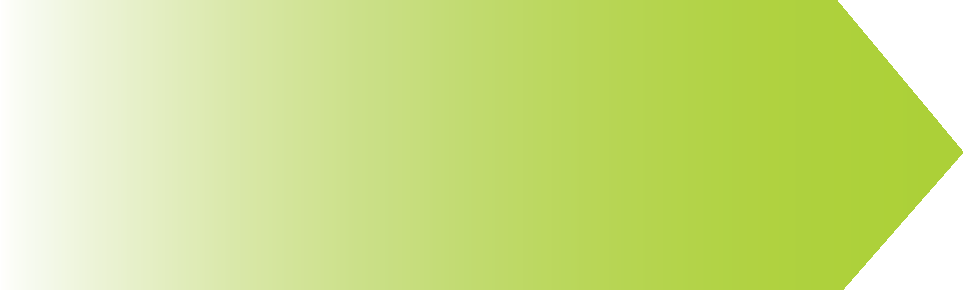 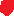 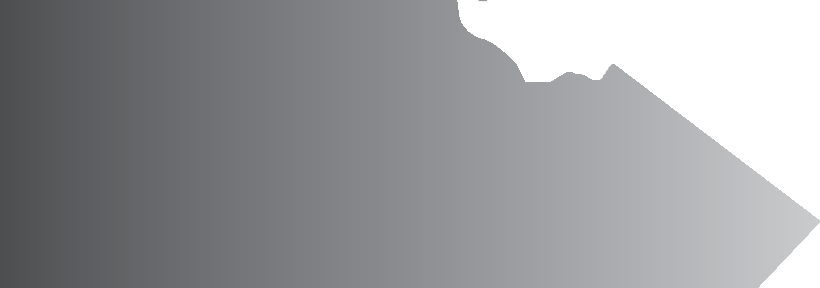 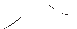 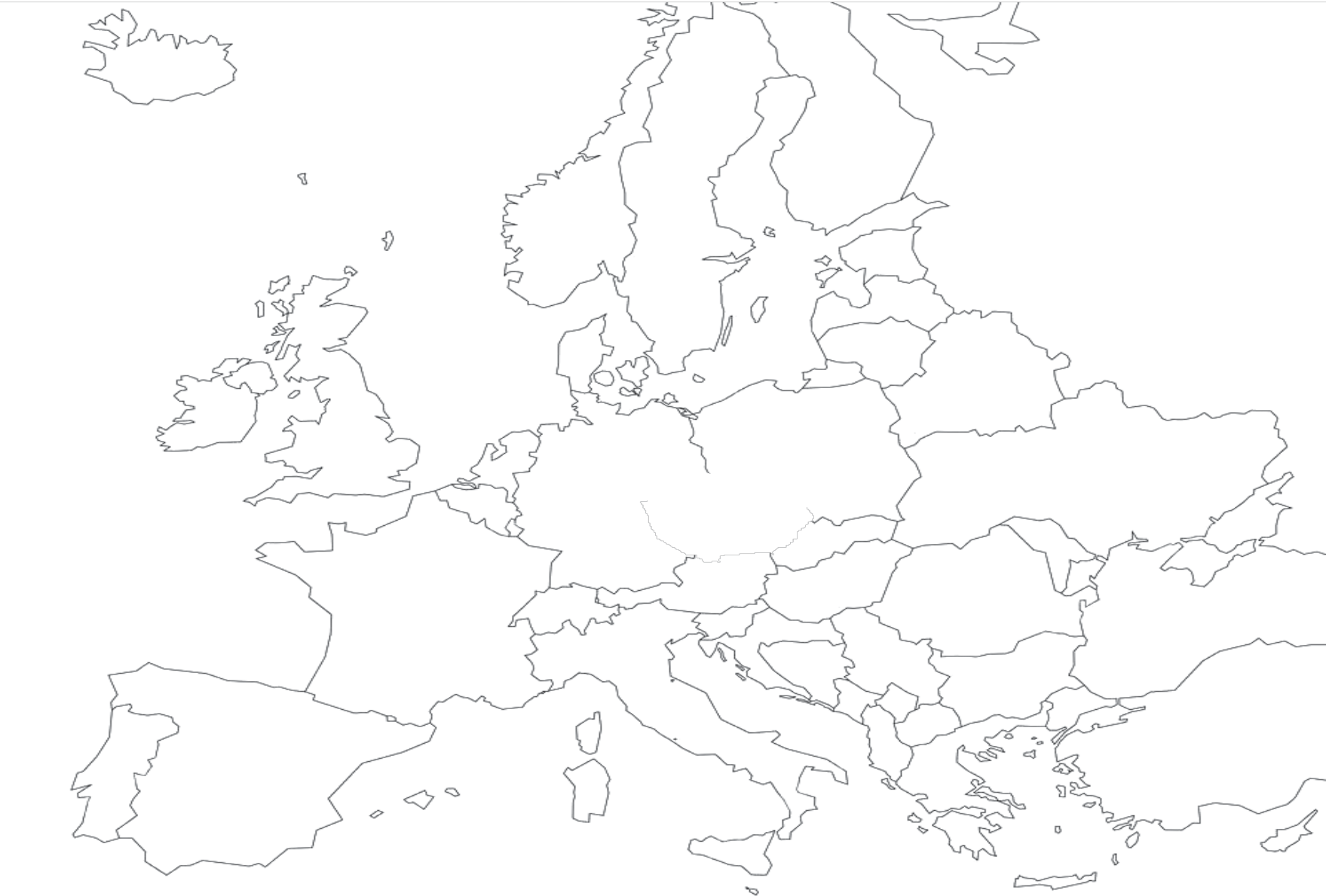 Карловарський край
Чеська Республіка
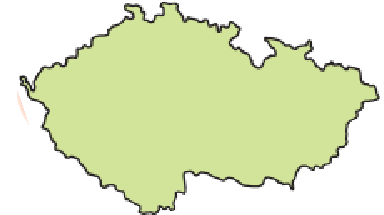 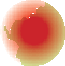 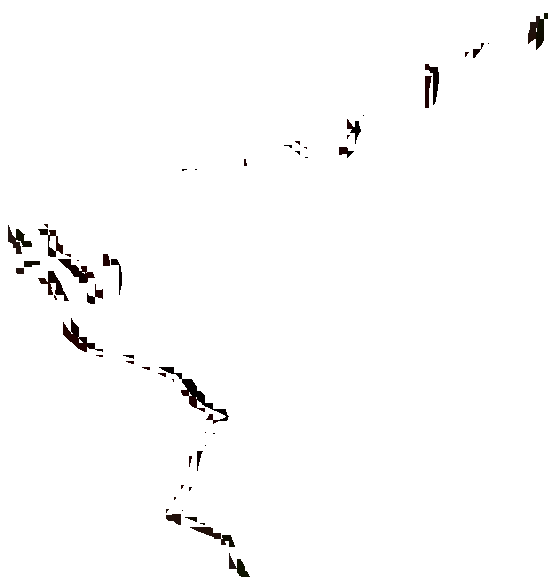 Соколовськ
Карловарський край
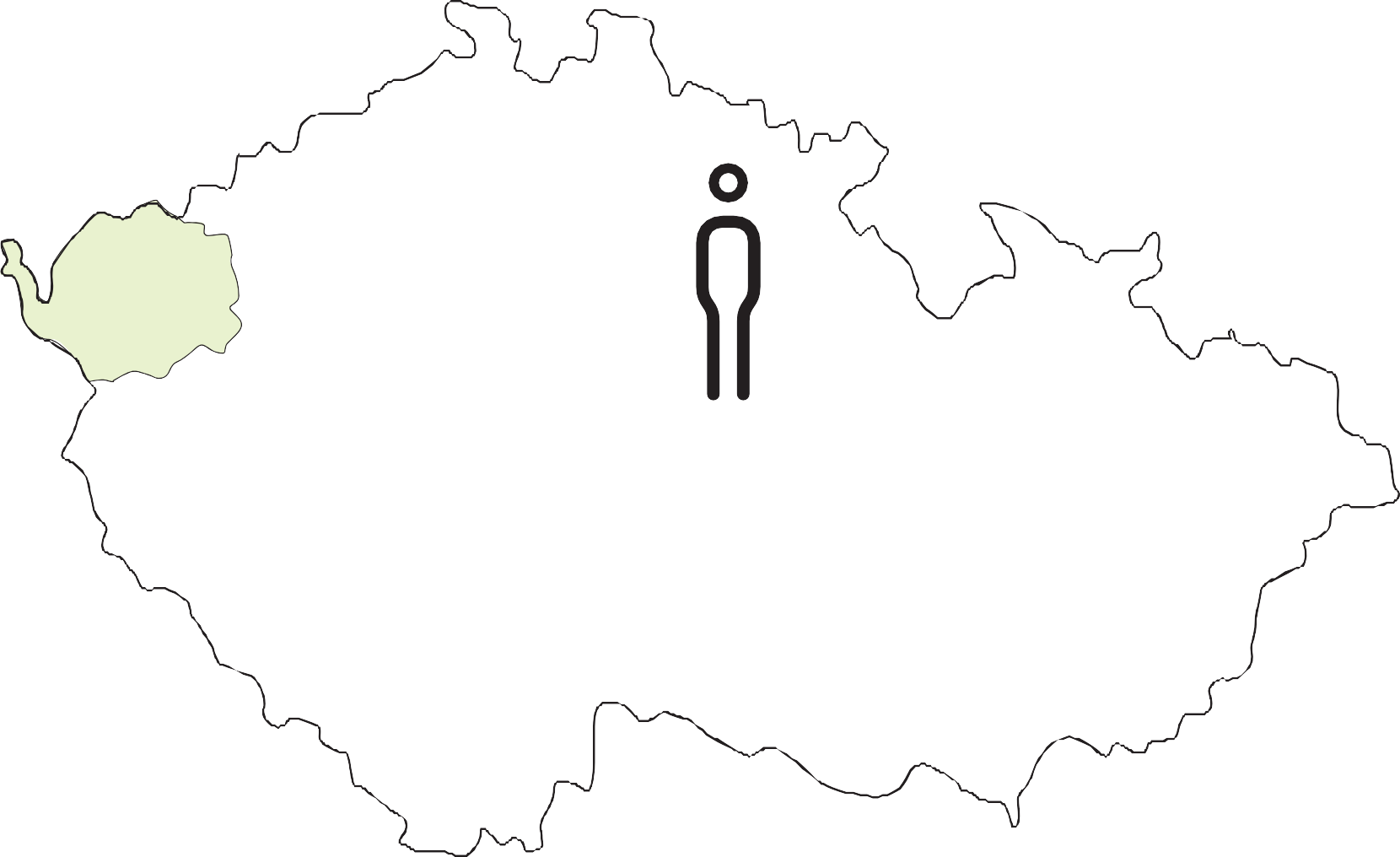 Карловарський край

                     Соколов
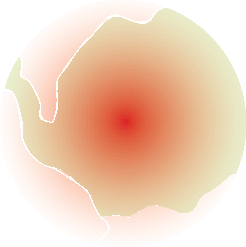 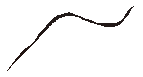 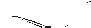 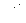 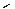 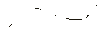 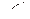 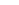 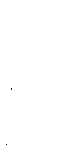 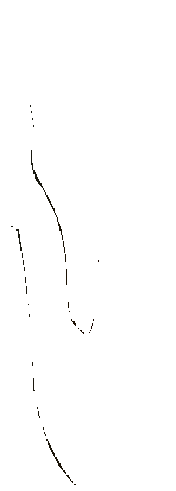 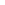 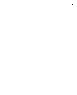 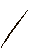 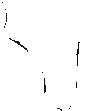 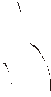 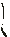 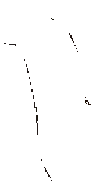 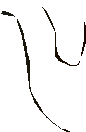 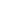 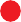 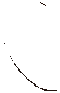 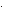 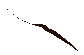 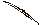 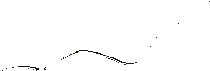 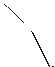 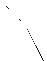 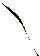 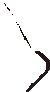 282 409
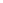 найменший регіон ЧР за чисельністю населення
Джерело: ČSO / населення в краю Карлові Вари у 2022 році
Карловарський край
Райони, на які впливає видобуток корисних копалин = Технічна допомога
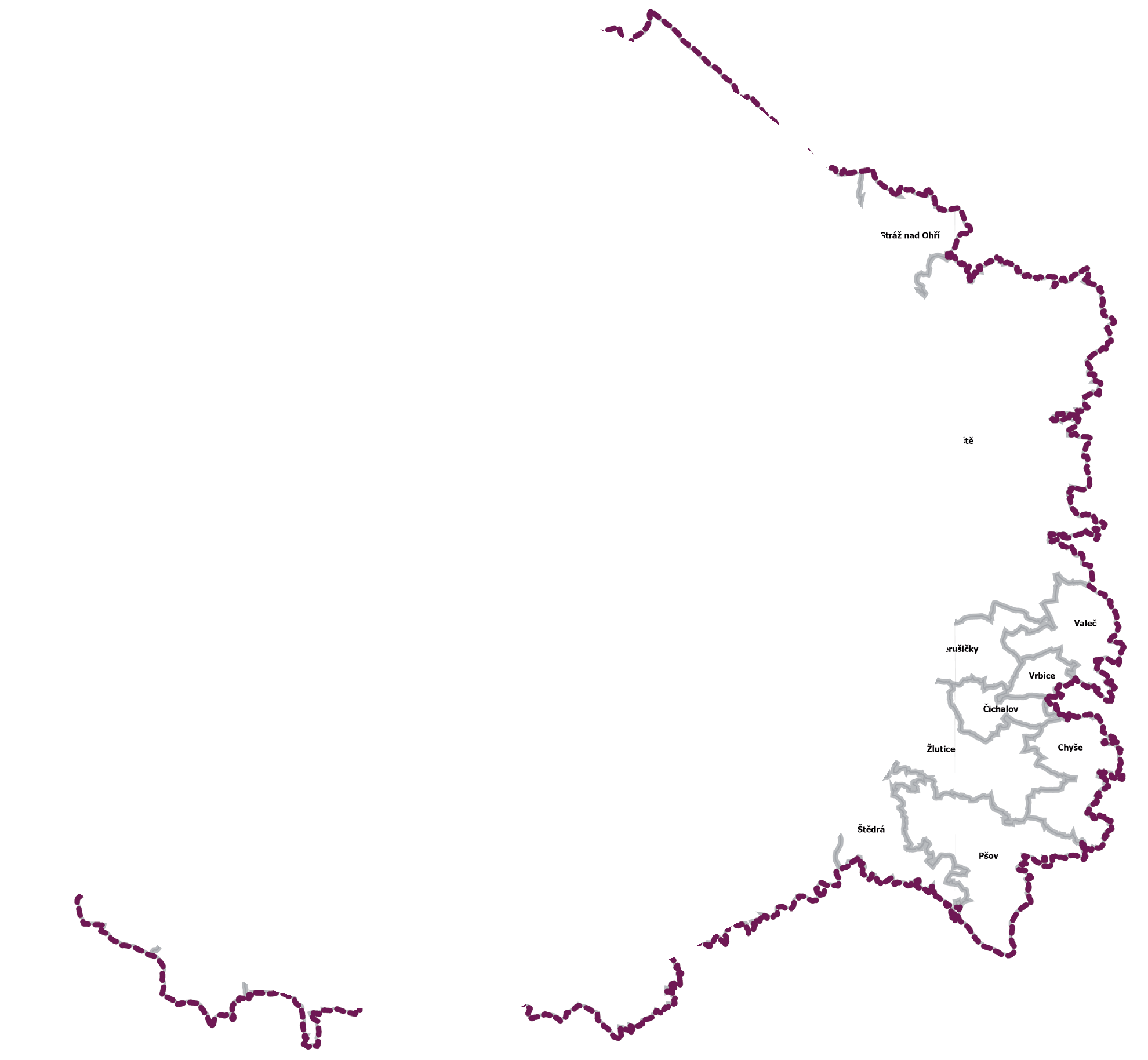 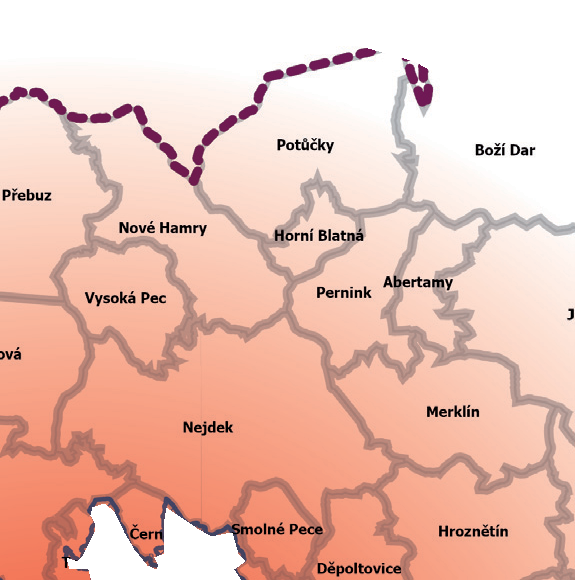 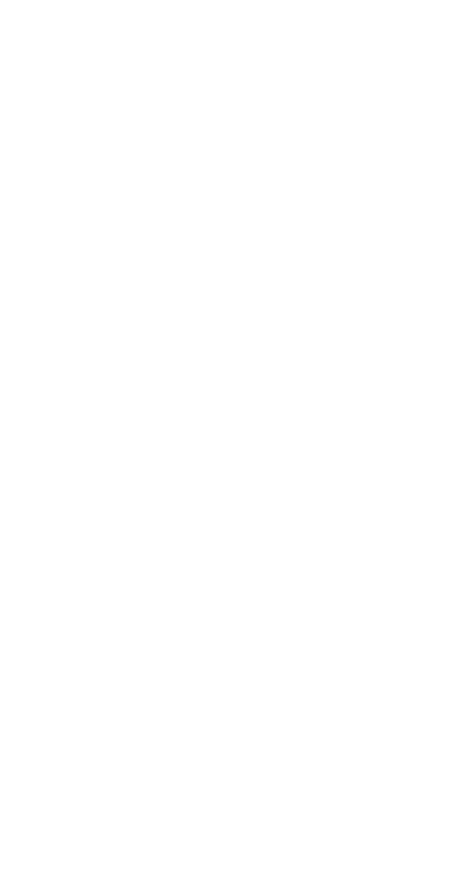 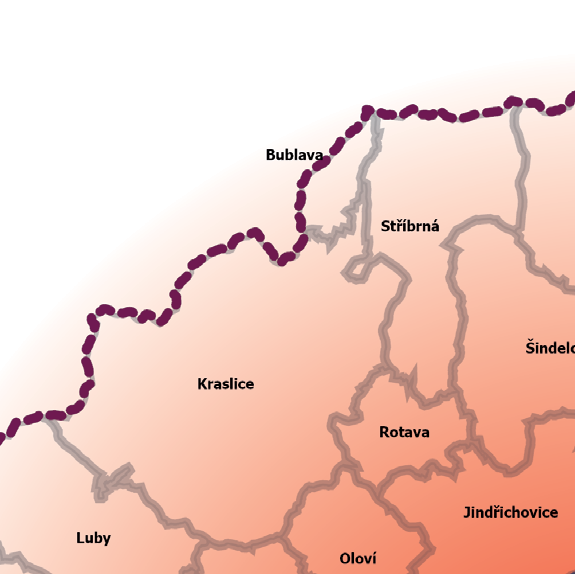 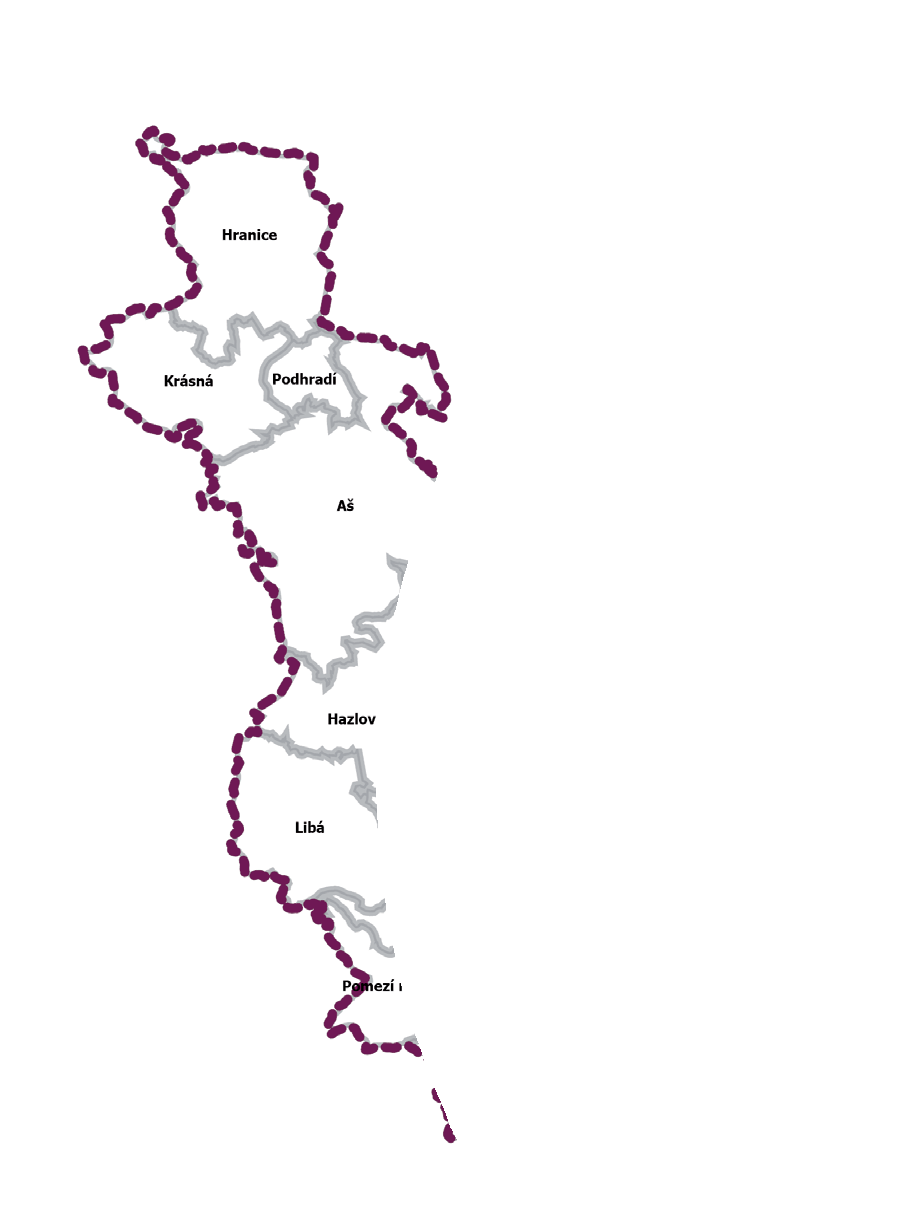 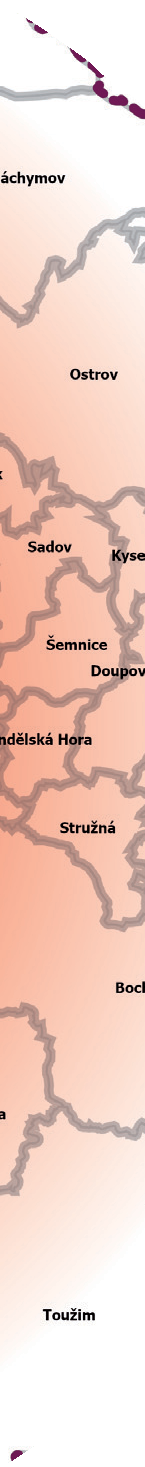 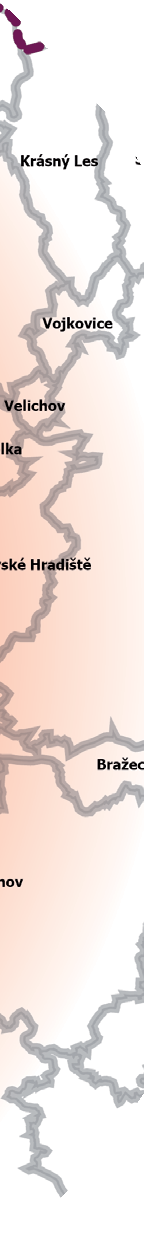 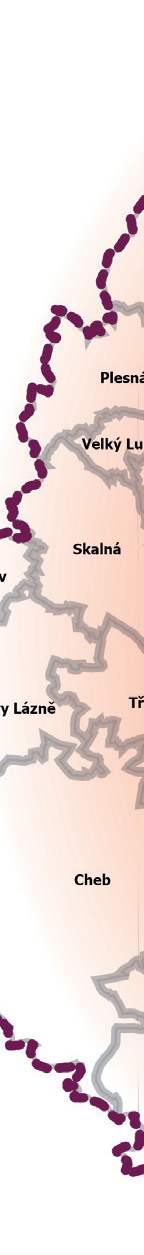 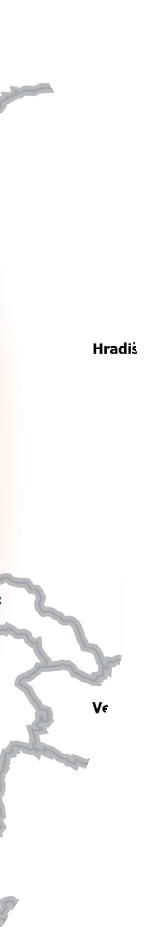 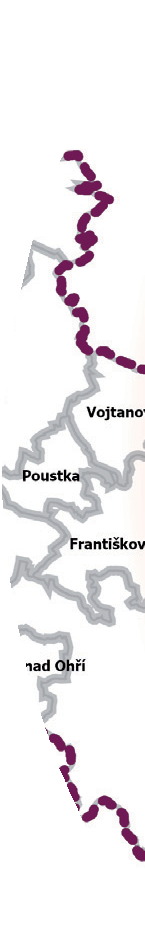 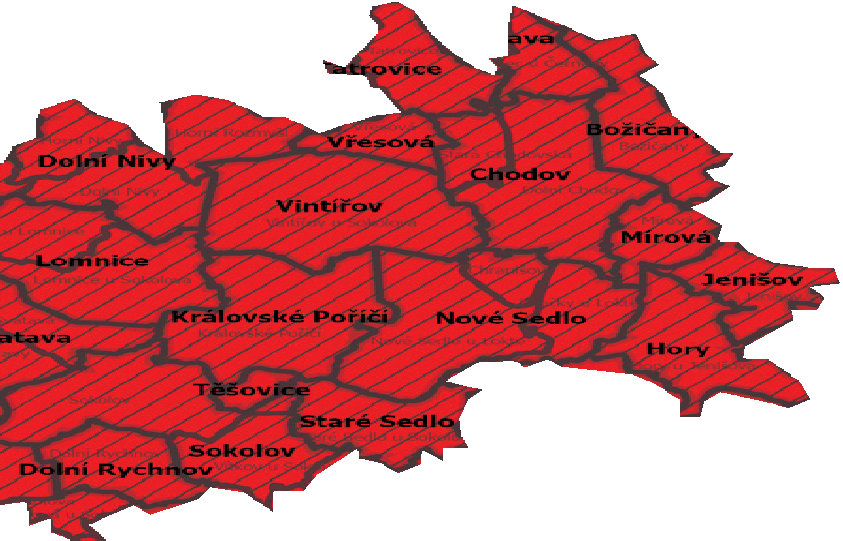 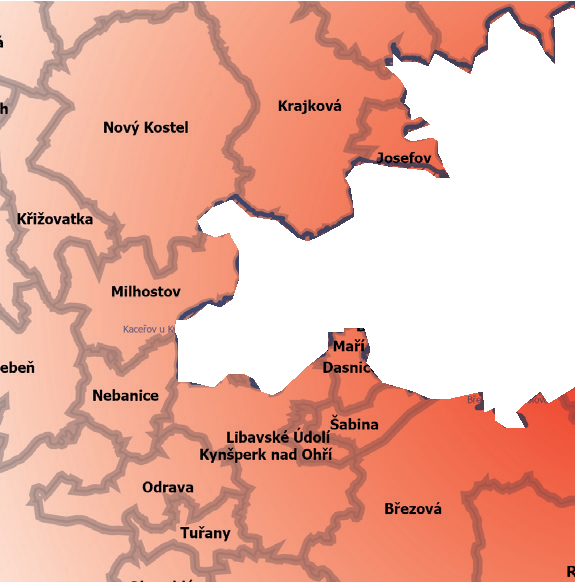 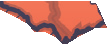 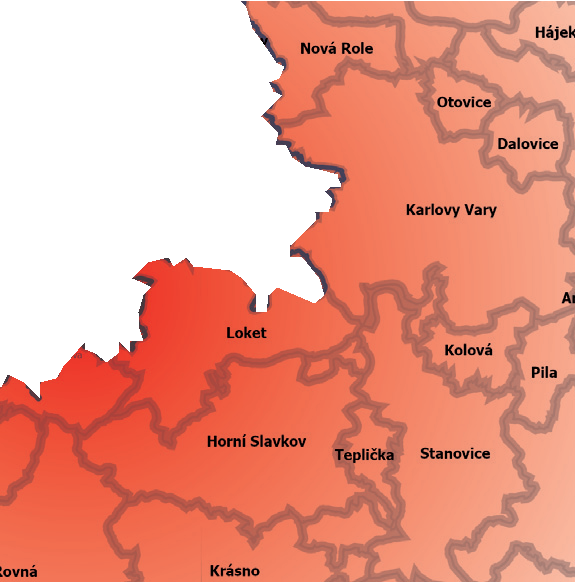 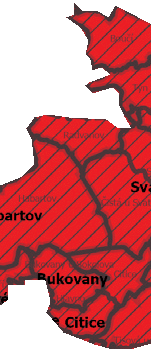 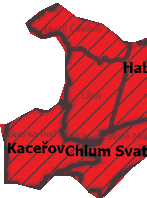 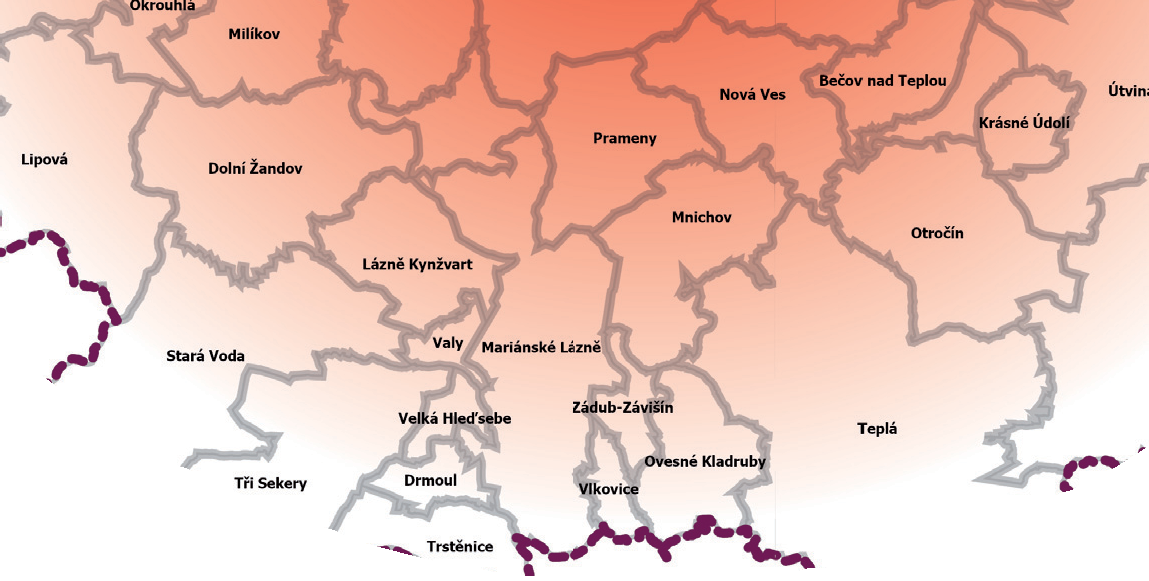 Площа: 21 493 га, 6,5% від площі краю

Населення: 56 648 осіб, 20% від усього населення краю
Джерело: Департамент регіонального розвитку, регіональне представництво краю Карлові Вари, 2023 рік
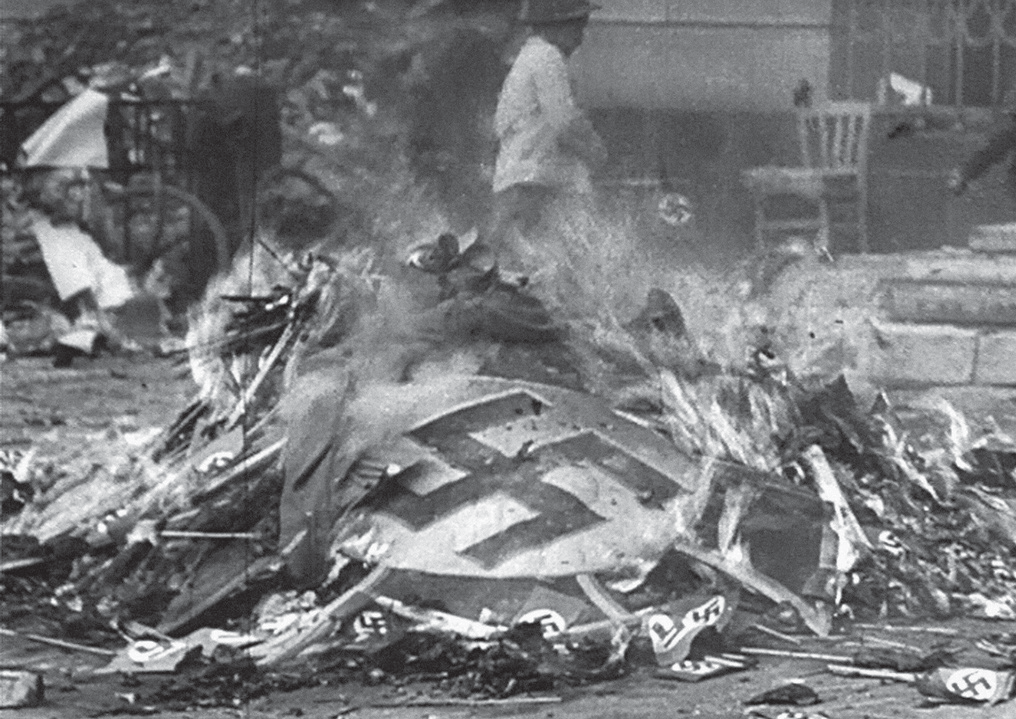 1945
прибуття нових мешканців із внутрішніх районів для отримання роботи та житла
50-60-ті роки
   Найбільший приплив населення і побудова соціалізму
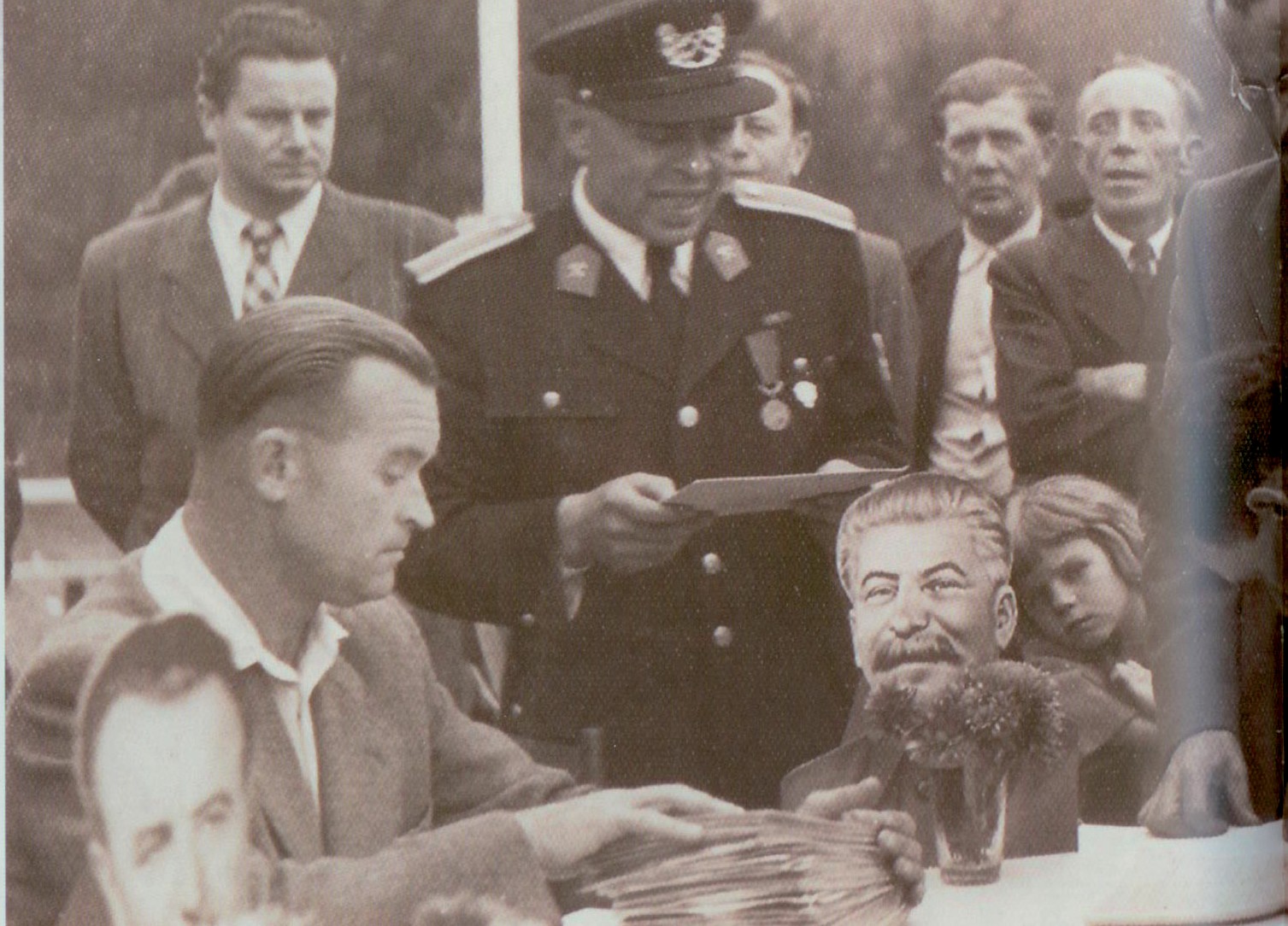 1-е покоління
70-80-ті роки
Нормалізація зоління - кульмінація видобутку корисних копалин
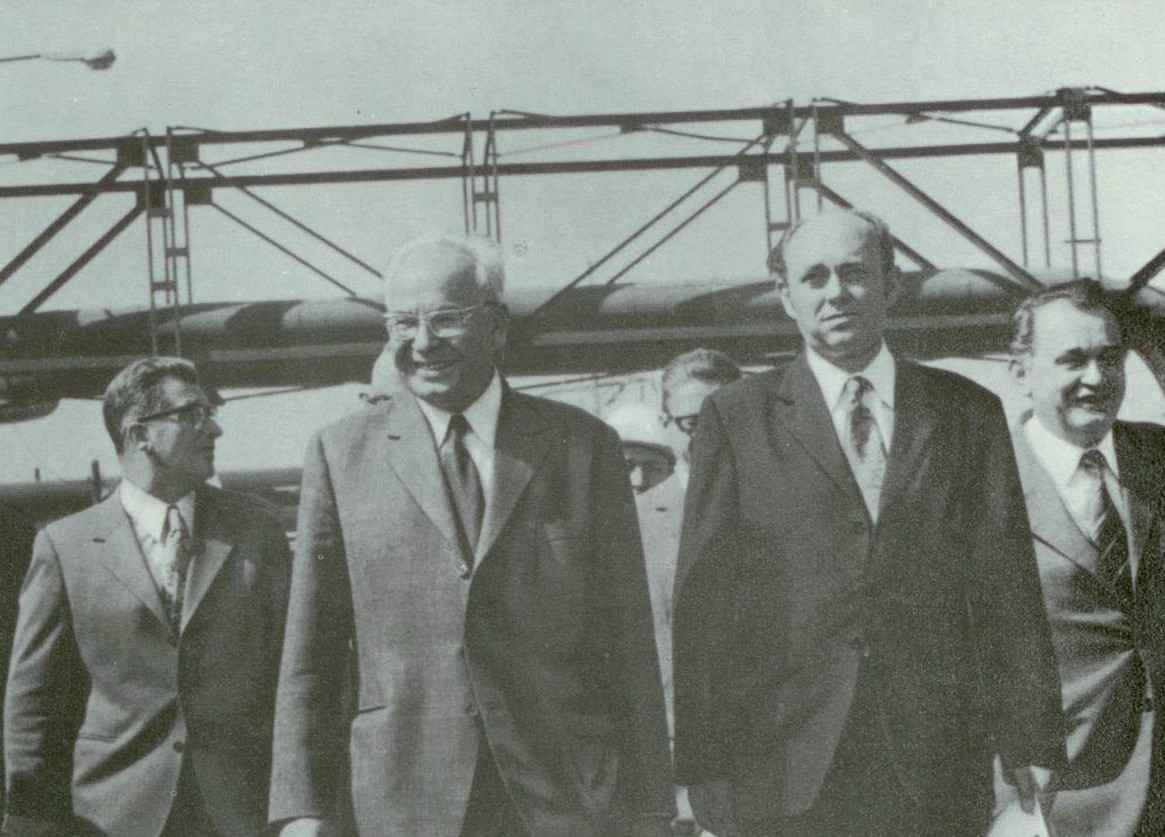 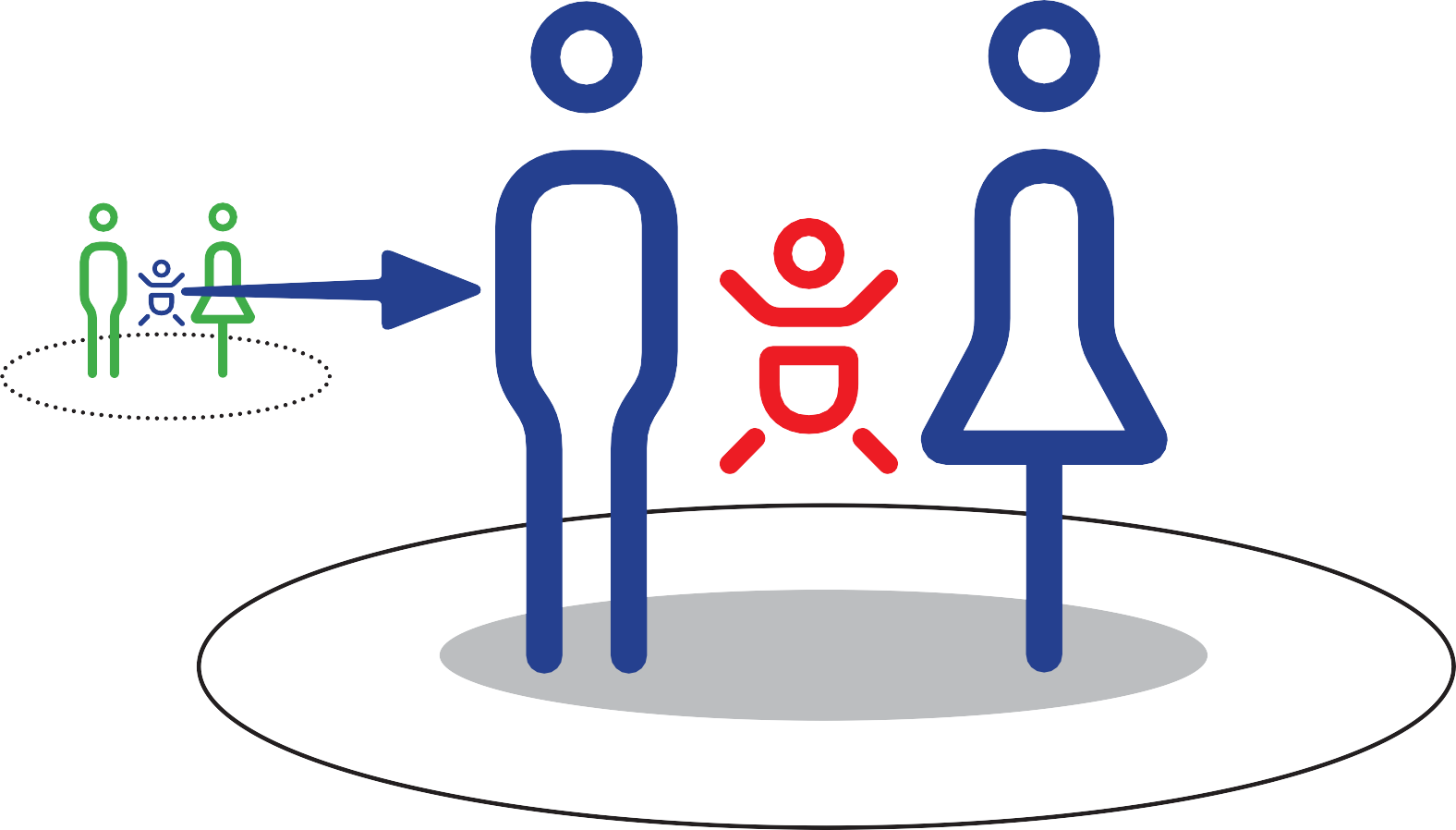 2-е покоління
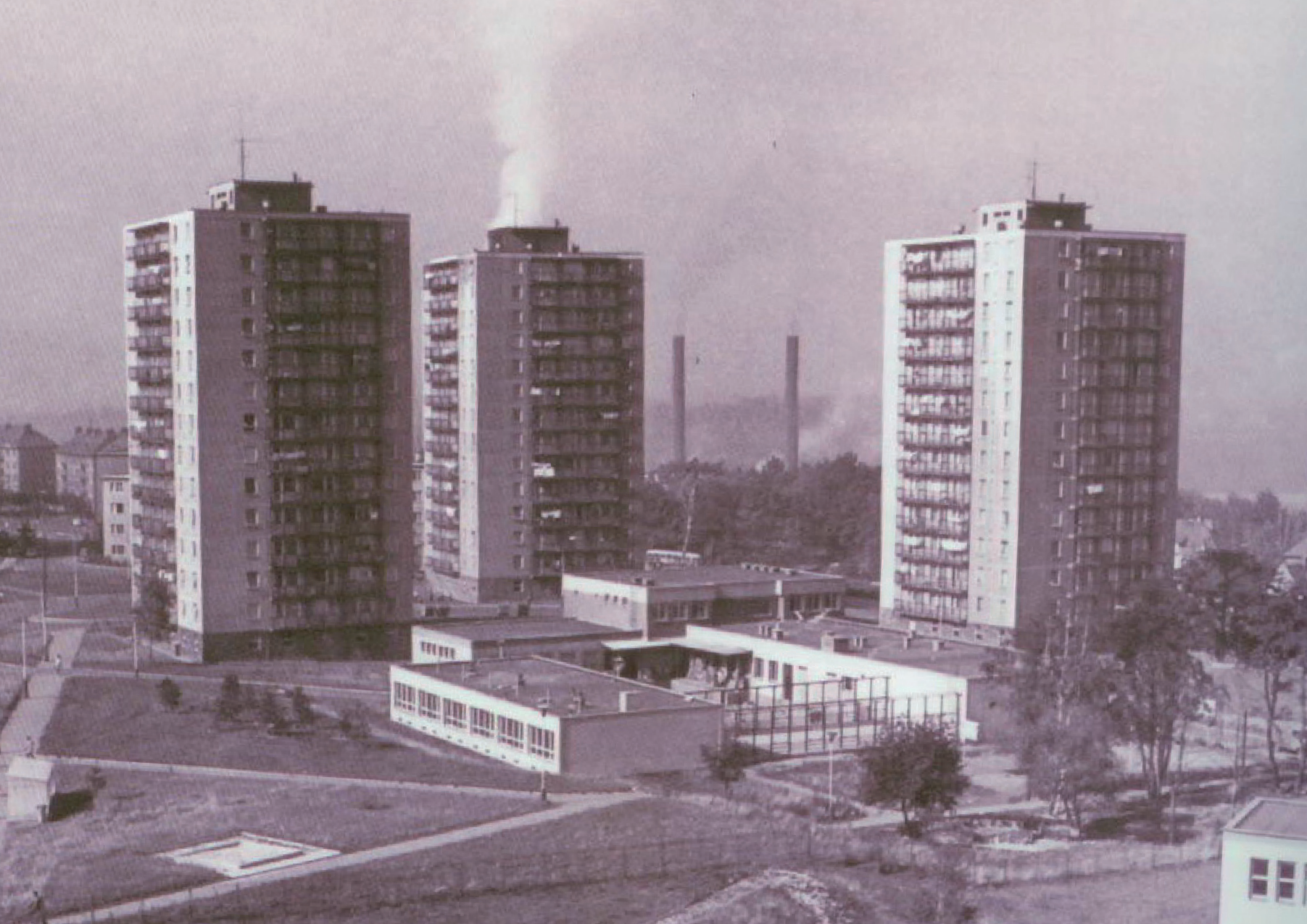 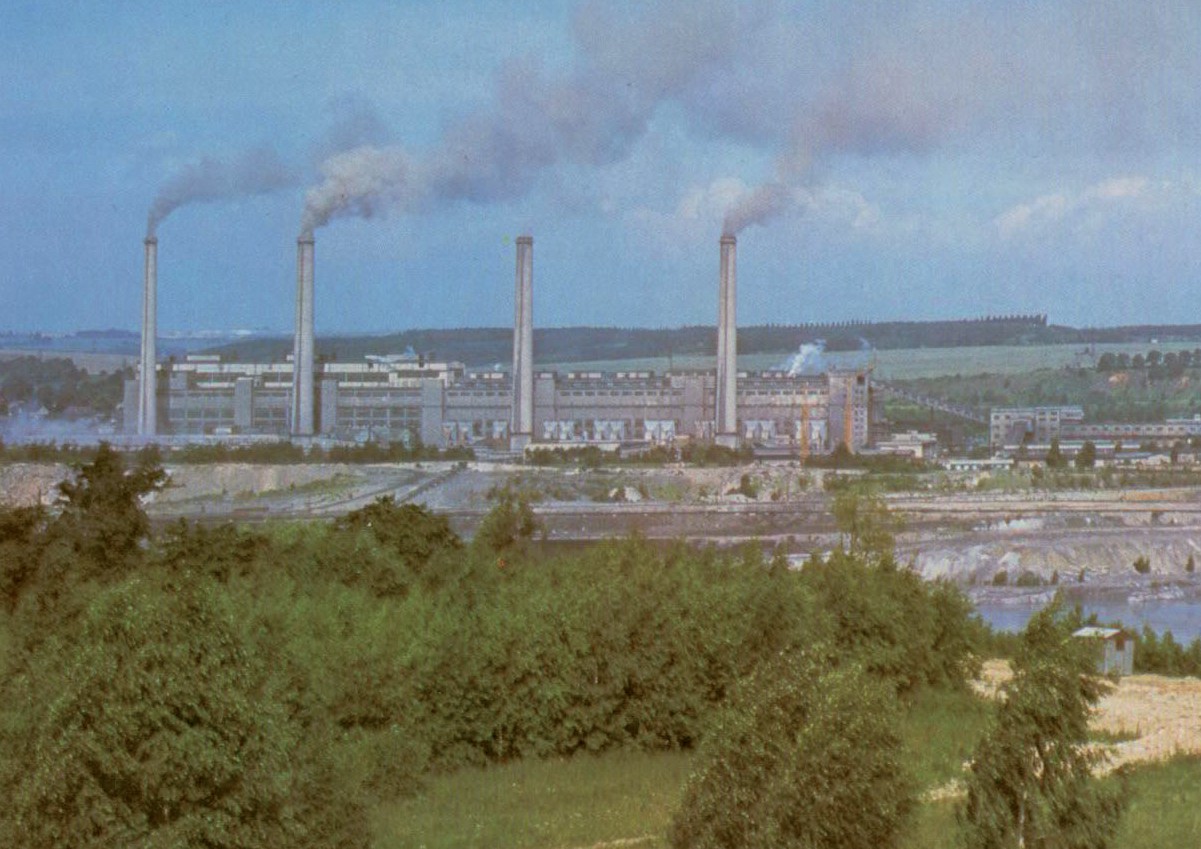 70-80-ті роки
Нормалізація зоління - кульмінація видобутку корисних копалин
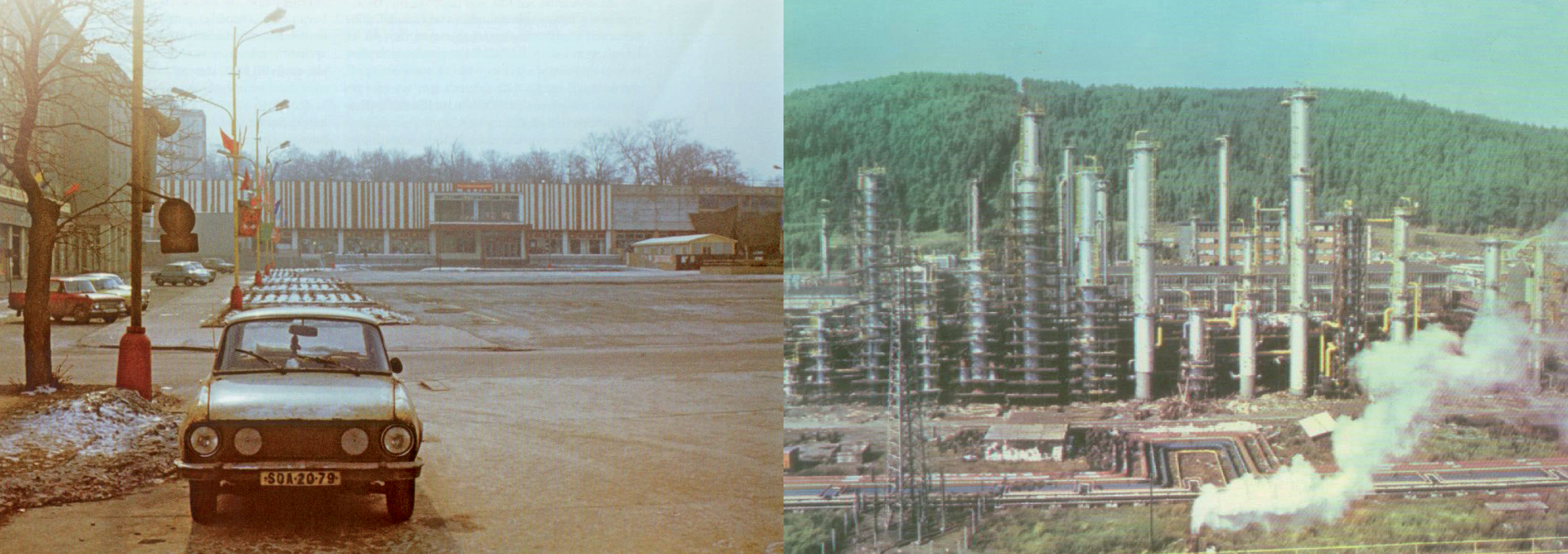 70-80-ті роки
Кульмінація видобутку
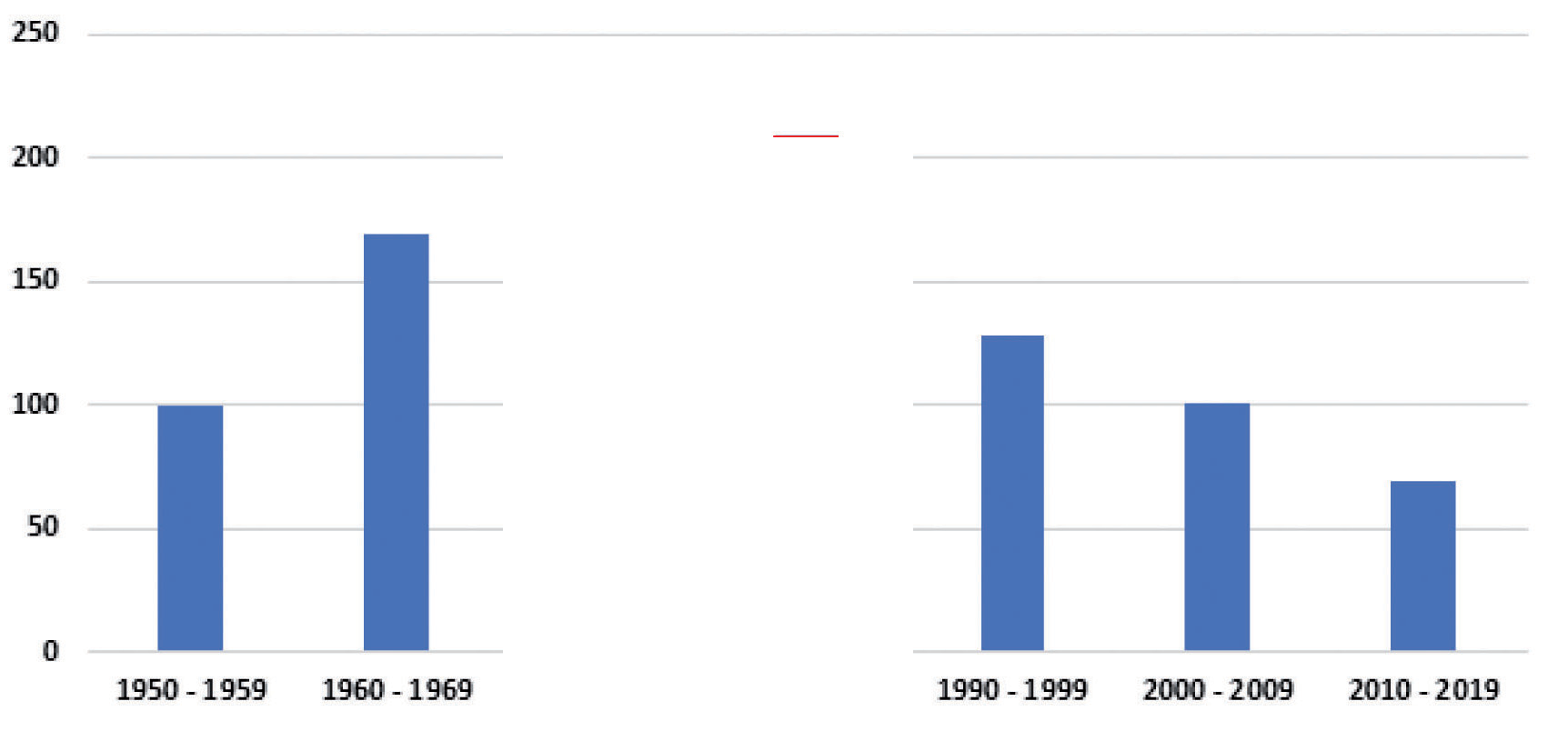 194	209 млн тонн
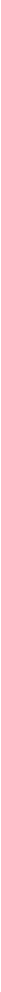 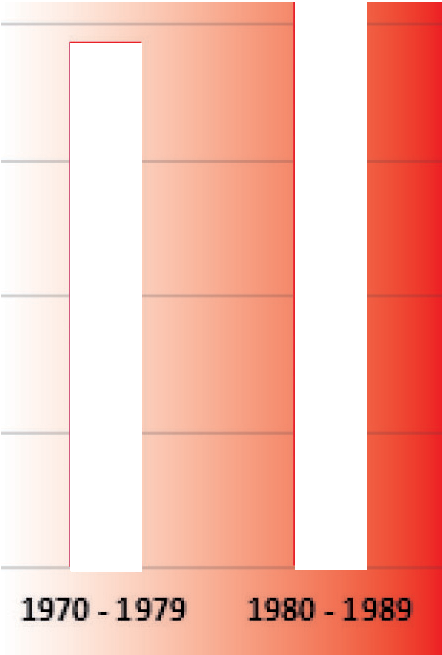 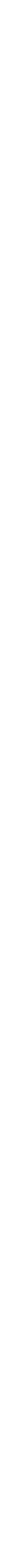 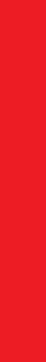 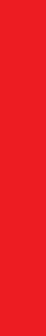 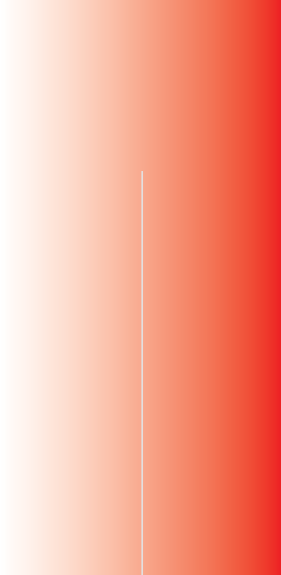 Кар'єри
1890	1900	1910	1920

1889	Дружба (колишня Сворность) / 122 роки
1930
1940
1950
1960
1970
1980
1990
2000
2010
2020
2030
2011
2000
1918	Медард - Лібік
/ 82 роки
досі
1949	Іржі (Вінтиржов)
1986	Міхал (Вітков) / 6 років
1994	Ломніце / 13 років
1992	Боден (Хабартов) / 10 років
1998 Марі (Краловське Поржичі) / 12 років
1980
1981
1982
1986
90-ті роки/2000+
Спад у гірничодобувній промисловості та перехід
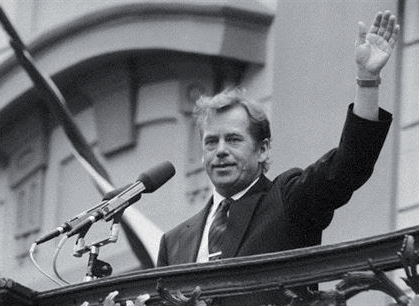 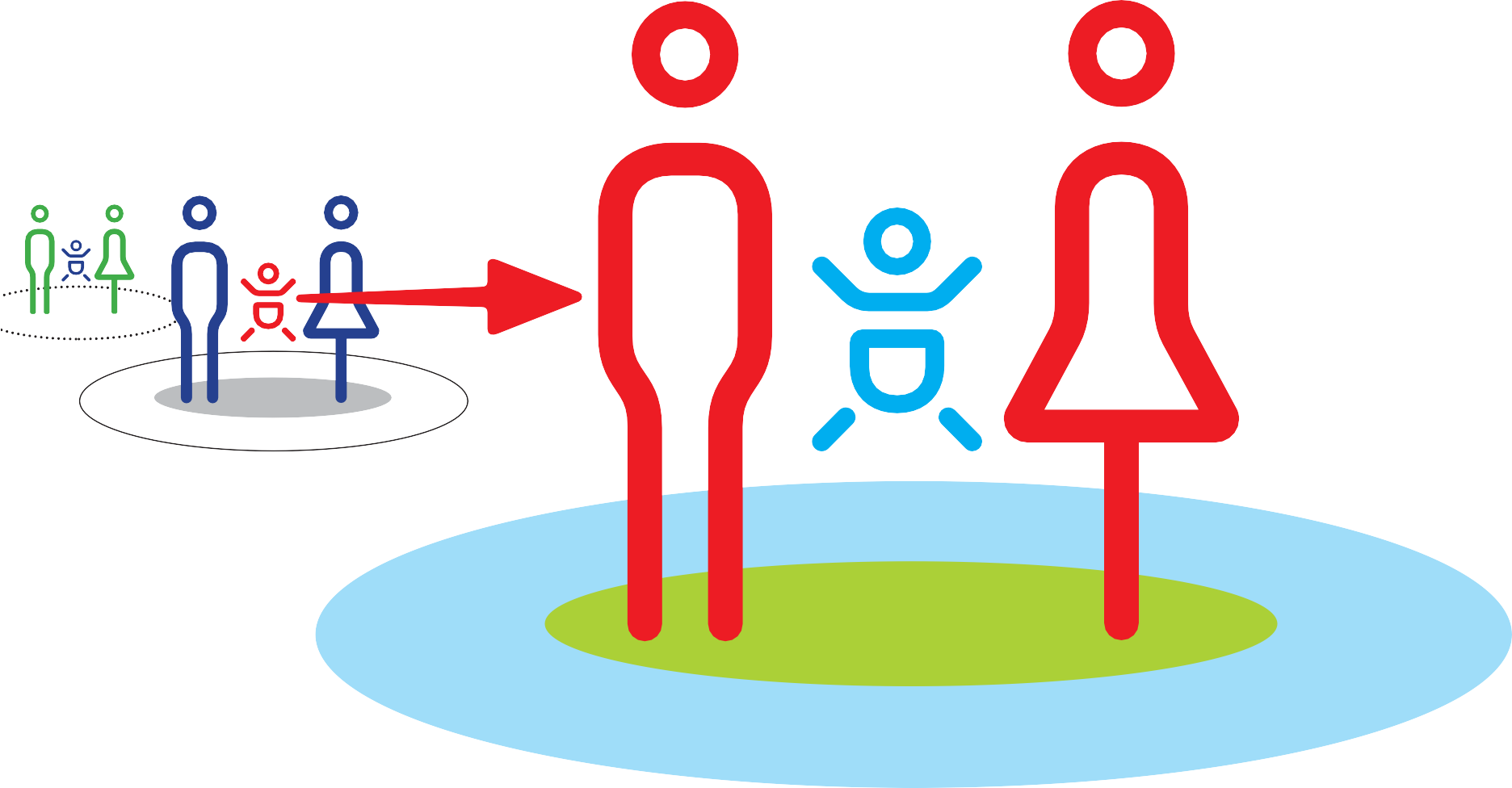 3-е покоління
2023
більше 1 мільярда тонн з початку видобутку корисних копалин в басейні
1 000 000 000 + т
Загальна кількість неіснуючих сіл/селищ
-36
Загальна площа територій, що постраждали від гірничих робіт
9 279 га
Рекультивації з моменту їх початку в 1950-х роках
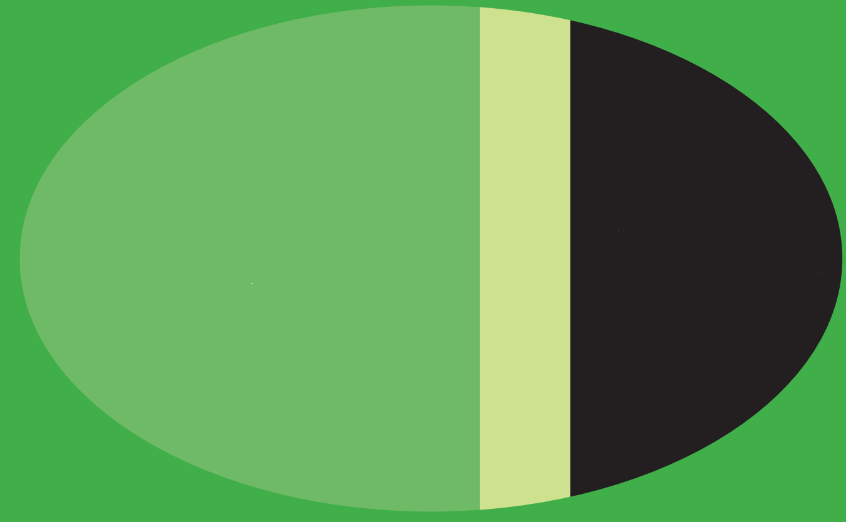 2 217 га
заплановано
6 224 га
завершено
858 га
триває
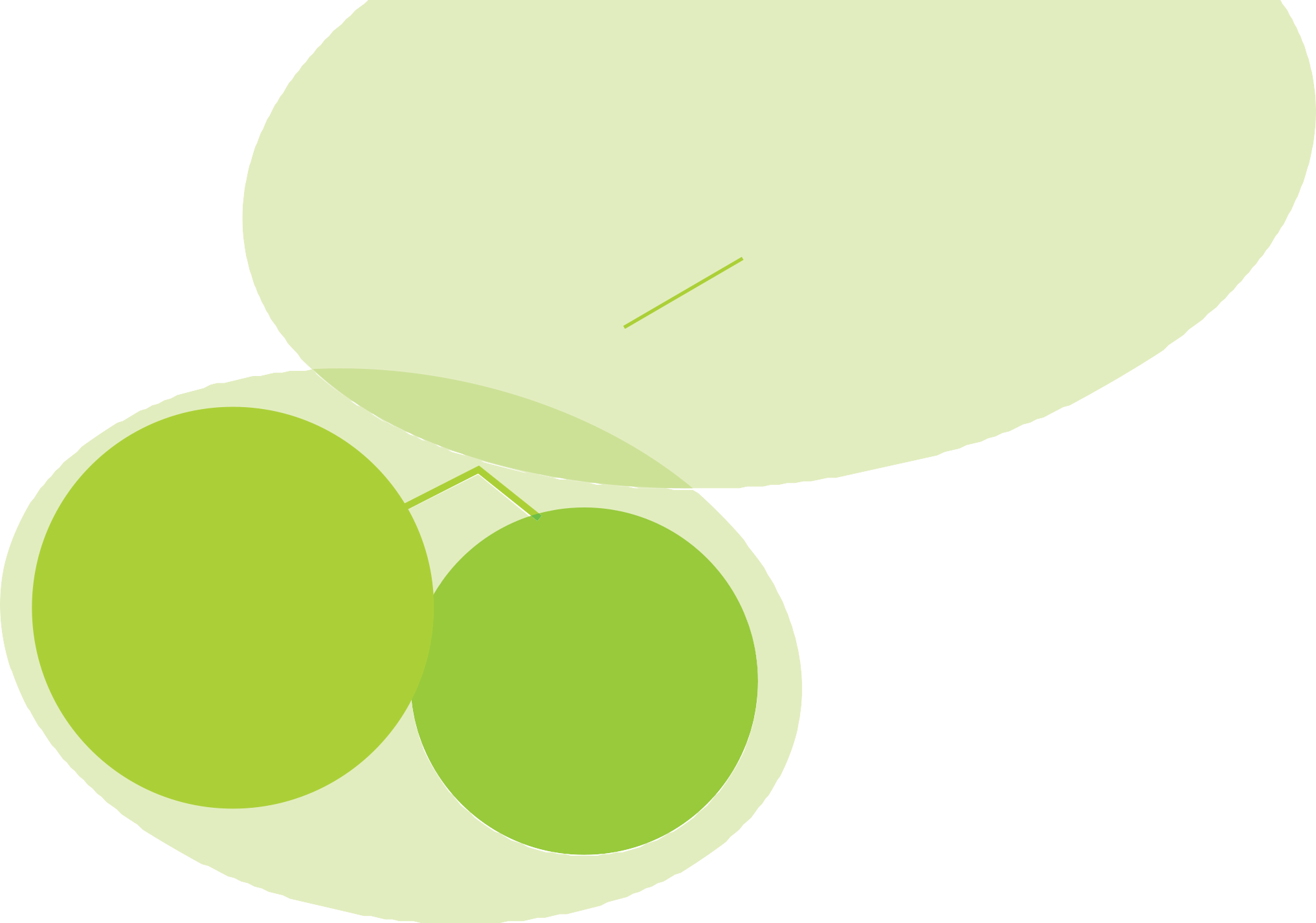 11 000
робочих місць,
пов'язаних з галуззю та супутніми послугами
2 800
робочих місць
ГРУПА SUAS
1 600
Соколовськавугільна шахта
1 200
робочих місць
робочих місць
Дані станом на 31.08.2023р.
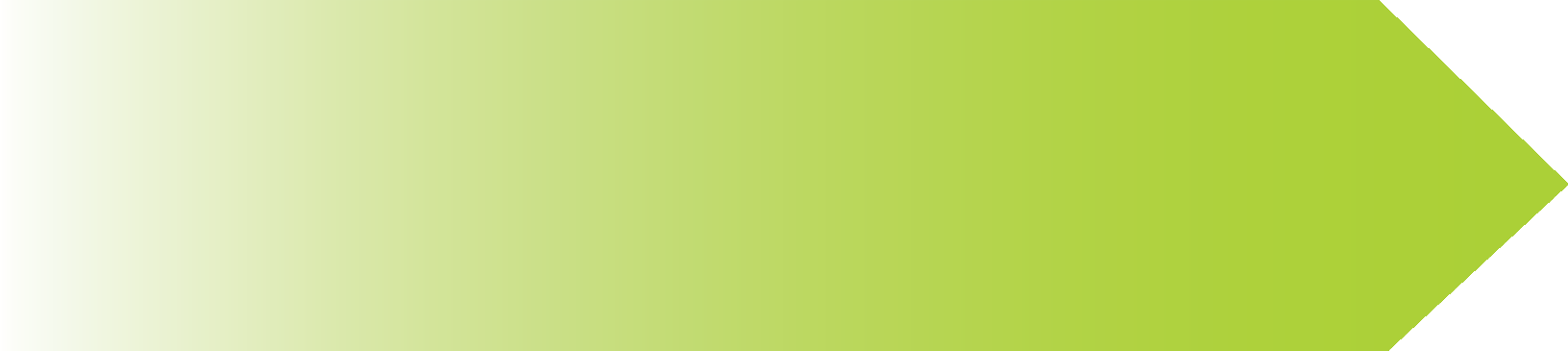 Сировина
Фінанси: квоти на викиди,
збори за видобуті корисні копалини і ділянки видобутку корисних копалин
Соколовськ
Держава
Соколовськ
Держава
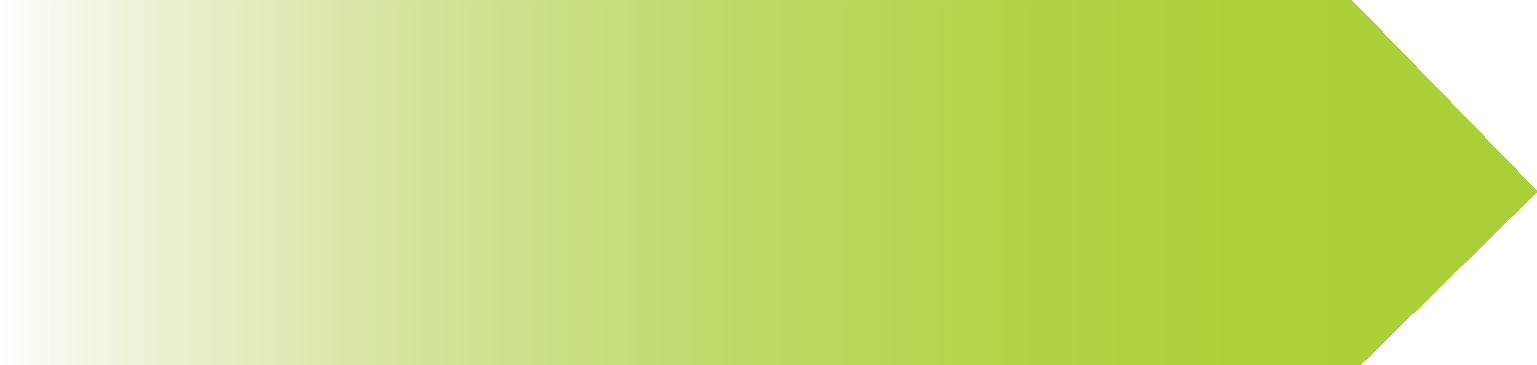 Інвестування: в людей?
        нова економіка?            інфраструктура?
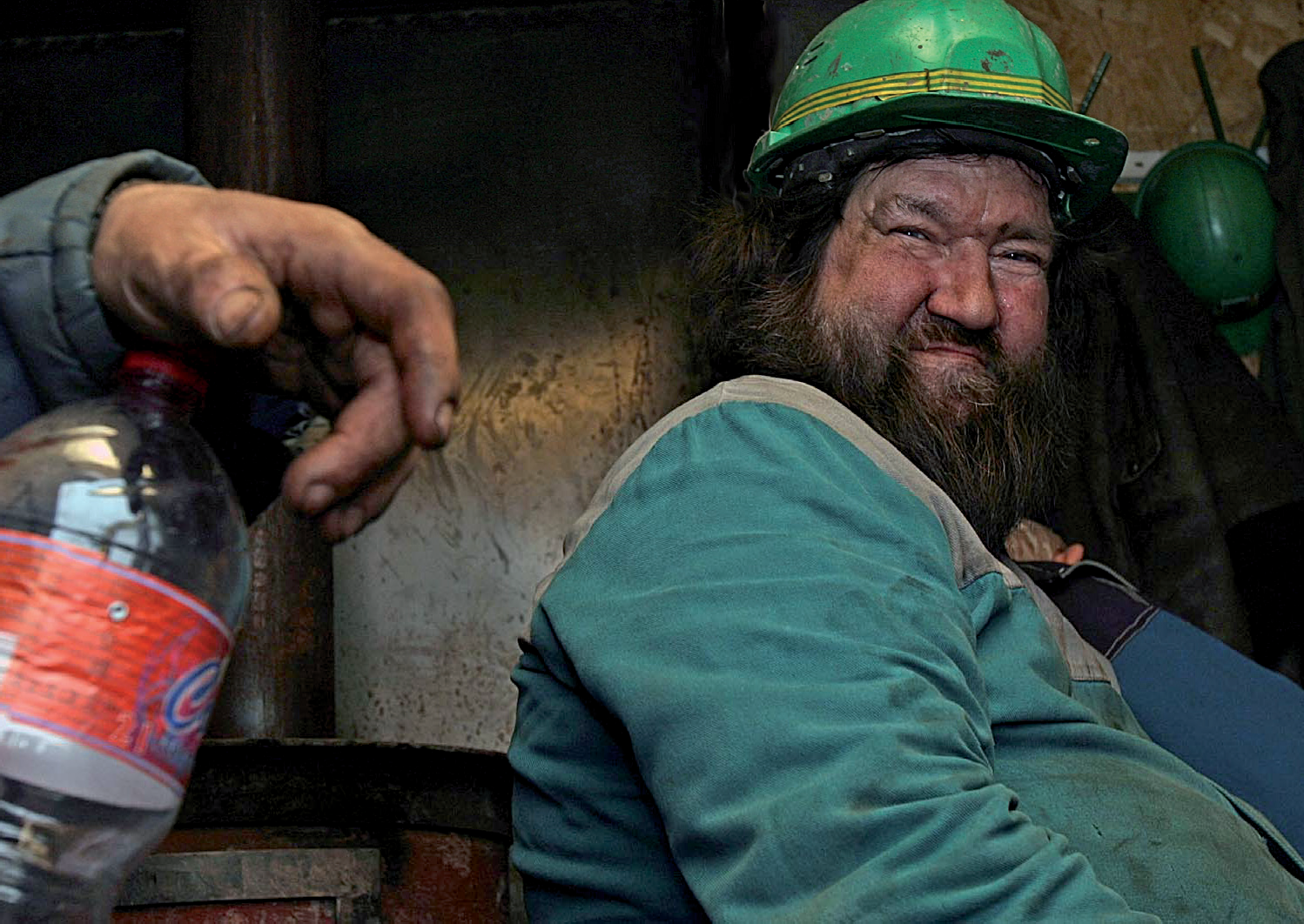 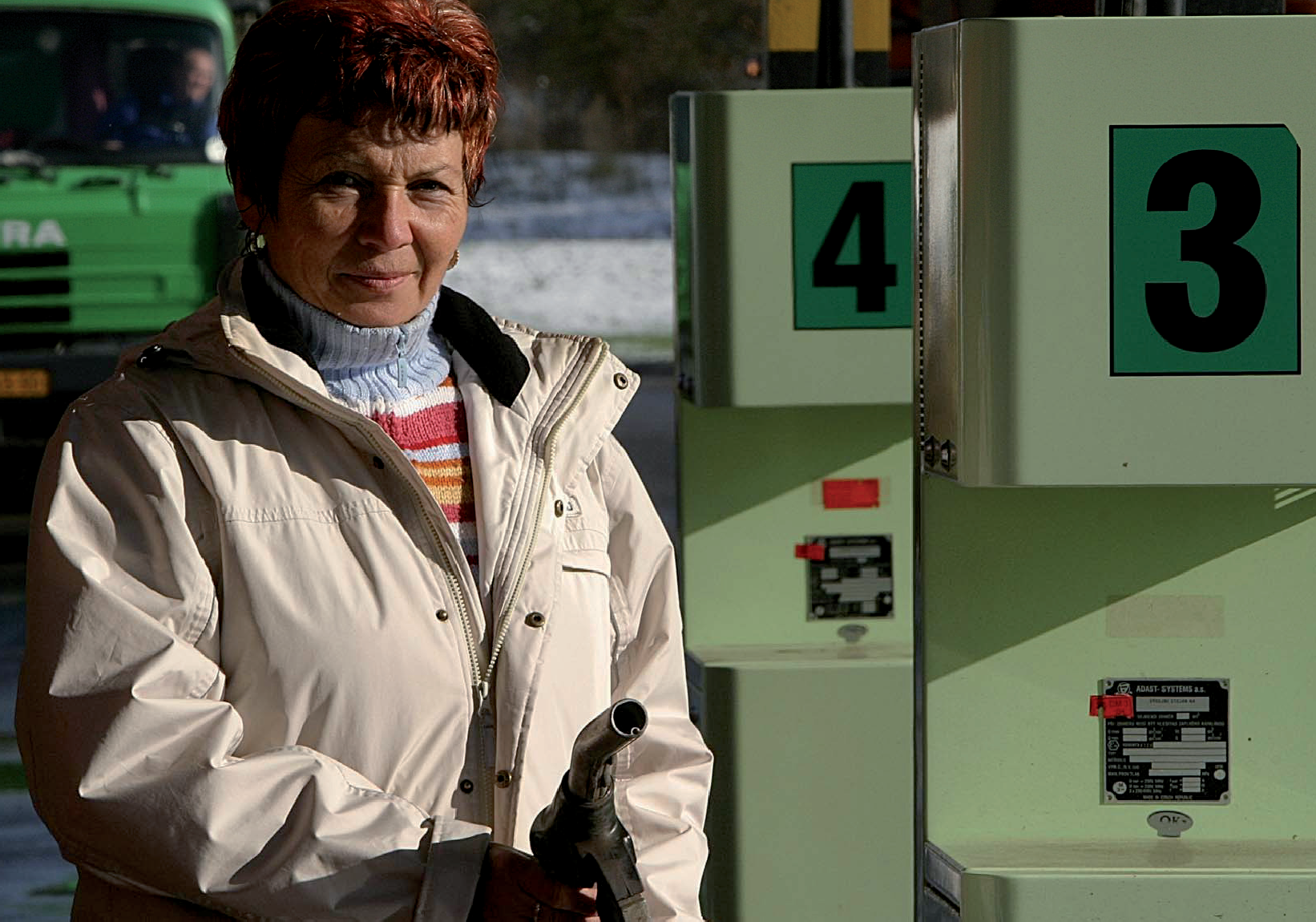 Конкурси
Підтримка наявних жителів
під загрозою через занепад видобутку та перехід
Мотивація нових мешканців приїхати (повернутися)
Забезпечення інвестицій у нові сегменти економіки
Зміна іміджу регіону
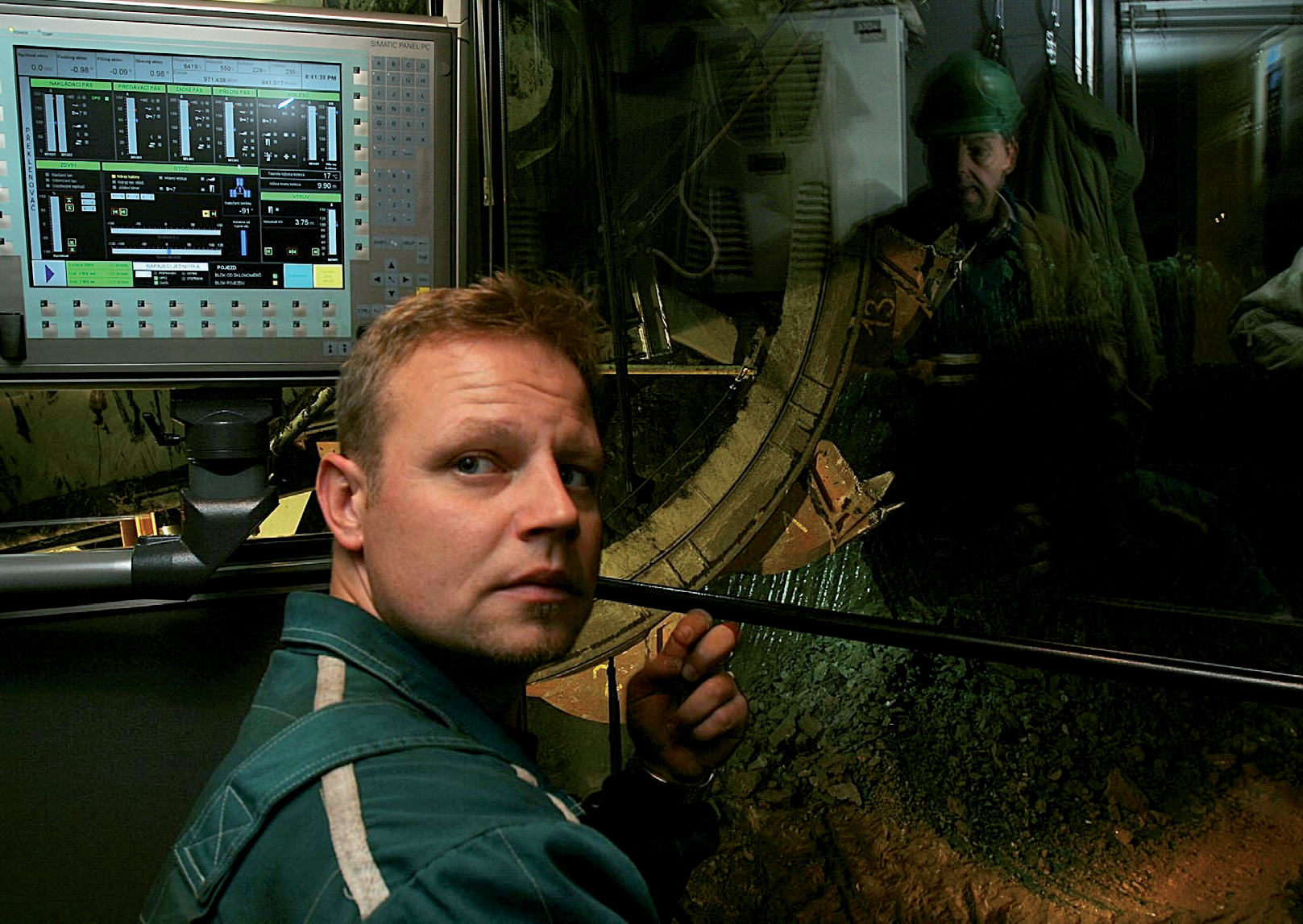 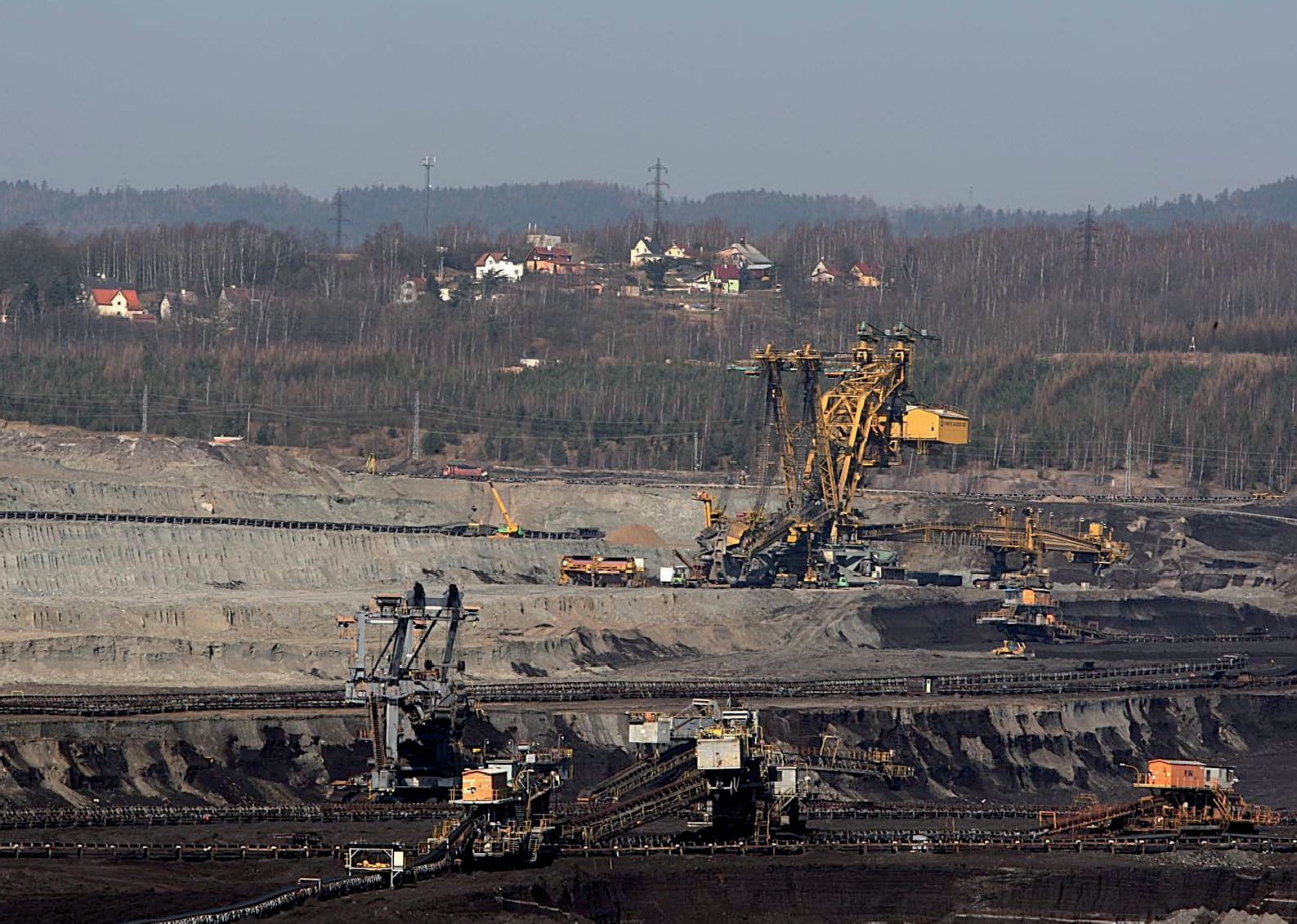 Карловарський край
Райони, на які впливає видобуток корисних копалин = Технічна допомога
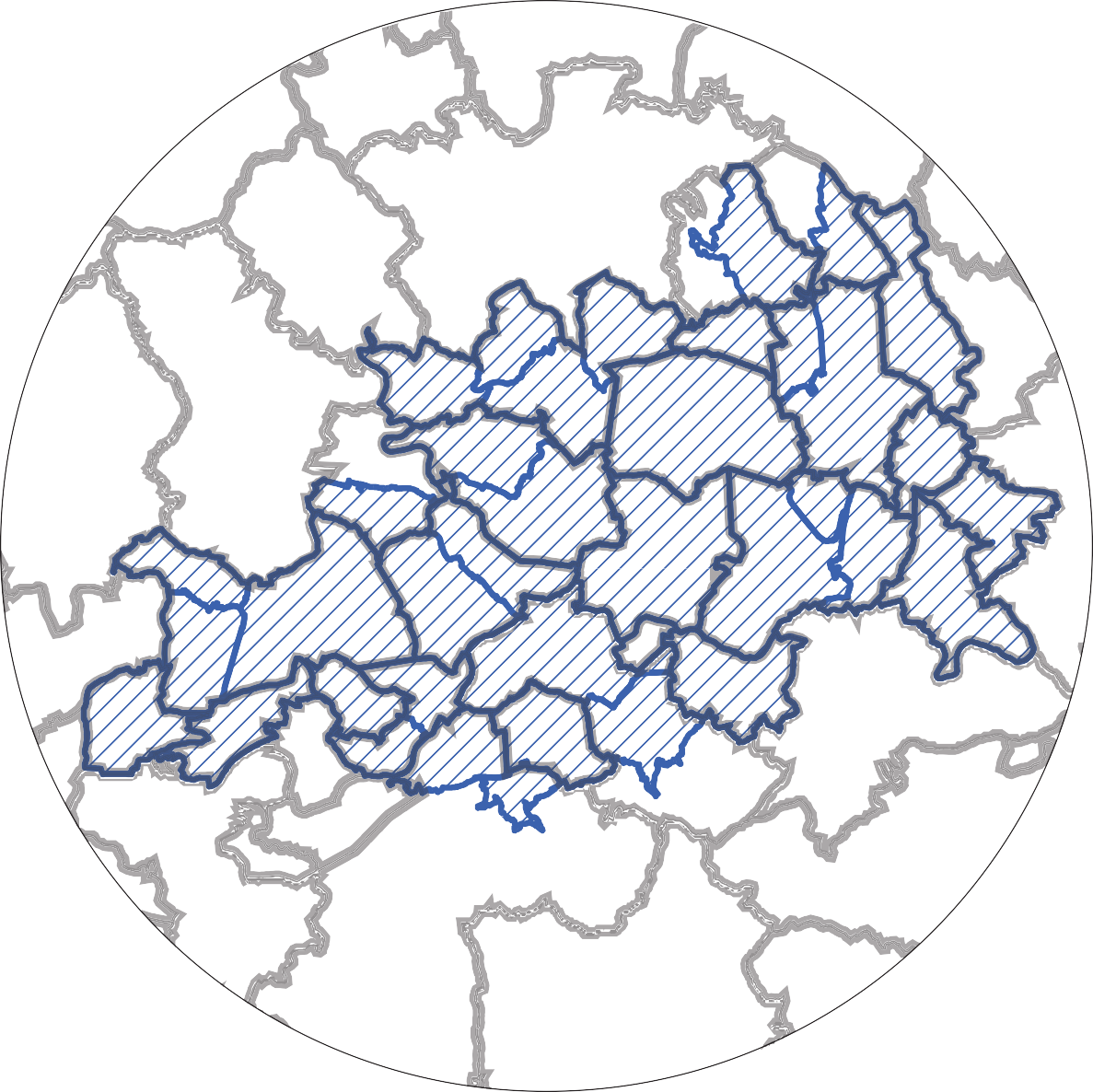 МЕМОРАНДУМ
про спільну позицію щодо підтримки переходу та розвитку Соколовська
Ротава
Їндржиховіце
Смольне
Чернава
Раєць у Чернави
Татровіце
Татровіце
Олові
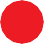 Божічани
Божічани
Врешова
Врешова
Горні Розмишль
Нова
Горні Ніви
Стара Ходовська
Ходов
Дольні Ниви
Дольні Ниви
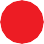 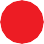 Боучі
Вінтиржов
Вінтиржов у Соколова
Дольні Ходов
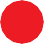 Крайкова
20 муніципалітетів
2 компанії Карловарський край
ви Костел
Мірова
Мірова
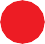 Тін у Ломніце
Ломніце
Ломніце у Соколова
Йозефов
Радванов
Хранішов
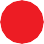 Єнішов
Єнішов
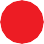 Лучки у Локте
Нове Седло
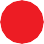 Краловське Поржичі
Горні Частков
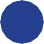 Сватава
Сватава
Чіста у Сватави
Краловське Поржичі
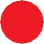 Гори
Гори у Женісова
Хабартов
Хабартов
Нове Седло у Локте
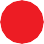 Тешовіце
Старе Седло
Старе Седло у Соколова
Соколов
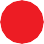 Літов
Ілхостов
Соколов
Аержов у Киншперка над ОгріХлум Сватек Марі
Буковани у Соколова
Буковани Сітіце
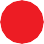 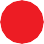 Локет
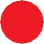 КачержовХлум Свате Марі Главно
Дольні Рихнов
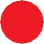 Дасніце
Сітіце
Дольні РихновВітков у Соколова

Тісова у Соколова
Бжезова у Соколова
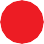 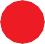 Шабіна Лібавські Удолі
Кіншперк над Огржі
Горні Славков
Бржезова
Ровна
МЕМОРАНДУМ – чому разом:
перехід дещо потребує
Населення району, яке постраждало від видобутку корисних копалин: 56 648 осіб
Маленькі міста та села:
Високе адміністративне навантаження, недостатній потенціал людських ресурсів
Соколов 22 300
40 %
інші муніципалітети 21 648
38 %
Жива екосистема:
Одне не може функціонувати без іншого;
Соколов - найбільший з них, тому він бере під своє крило навколишні села
Загальна потреба:
Розробити спільний план перетворення земель (незалежно від субсидій)
Вигода:
Координація всередині території, що веде до синергії
та ефективних дій
Ходов 12 700
22 %
Заходи з 2023 року
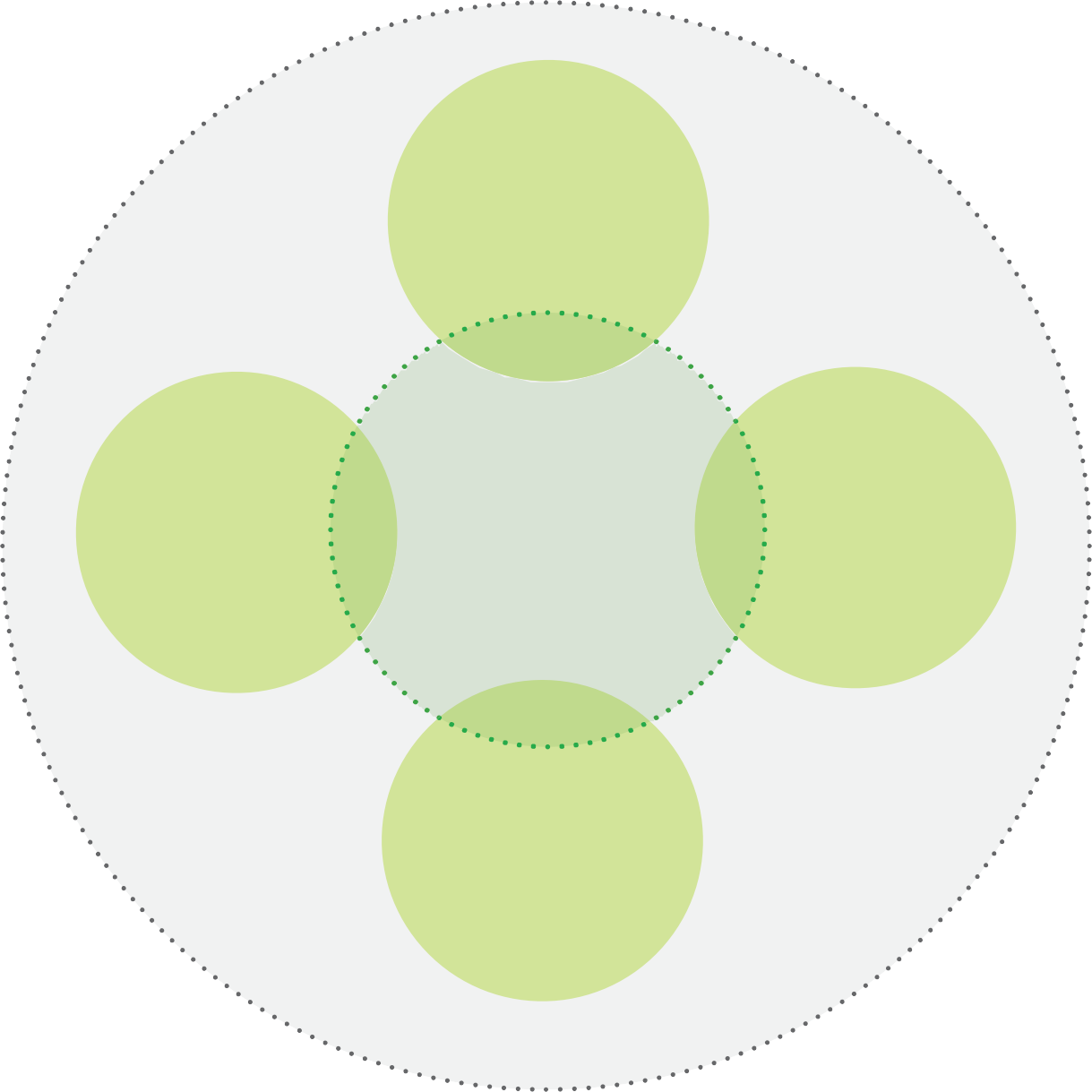 Робочі групи
План справедливого територіального переходу
(ПСТП)
Координаційні     наради
Інтерв'ю
Семінари
Круглий стіл
Захід: Робочі групи
Збираємо інформацію про проблеми та конкурси Територія, що постраждала від гірничих робіт
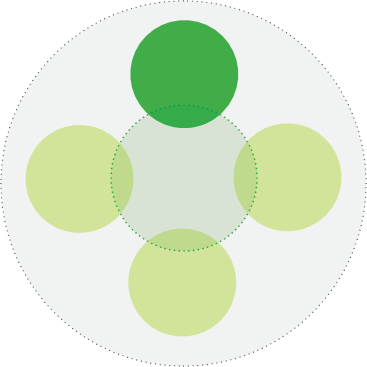 Робочі групи
Семінари   Координаційні   Інтерв'ю
зустрічі
Круглий стіл
Підготовка та виплата ФСП
PR регіону та ресурсів регіону
Освіта з питань безпеки та попередження злочинності
Житлове будівництво, урбанізація, містобудування 
Соціальна сфера
Можливості працевлаштування 
Охорона здоров'я 
Культура і відпочинок
Транспортна та інженерна інфраструктура 
Цифровізація та ІТ
SWOT-аналіз;
визначено основну проблему кожної теми
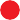 Захід: Семінари           Ми вчимося підходити до вирішення проблем
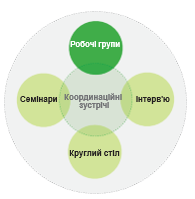 3 x
червень
вересень
листопад
(2023)
Знання
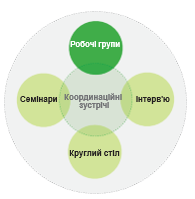 Захід: Інтерв'ю
Структуровані інтерв'ю з мерами
Тема: пріоритети та проблеми розвитку території
Татровіце
ПСТП
(BeePartner)
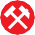 Врешова
Дольні Ниви
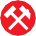 Ходов
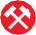 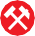 Вінтиржов
Йозефов
Ломніце
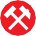 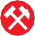 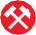 Краловське Поржичі
Нове Седло
Сватава
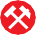 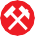 Хабартов
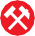 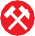 Тешовіце
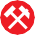 Старе Седло Соколов
Буковани
Кацержов
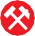 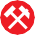 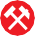 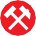 Хлум Свате Марі
Дольні Рихнов
Сітіце
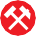 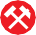 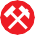 Бржезова
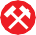 Виявлення проблем і потреб окремих муніципалітетів
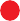 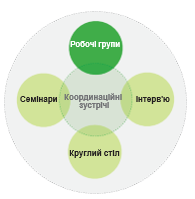 Захід: Круглий стіл
Організатори:
Міністерство навколишнього середовища
Карловарський край у співпраці з містом Соколов в рамках конкурсу грантів ОПСП
Круглий стіл
Тематичні конкурси з оновлення територій
Комунікація та інформація
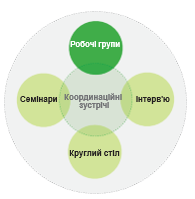 Захід: Координаційні наради
зустрічі
Координаційні зустрічі сторін, які підписали меморандум, щодо вироблення спільної позиції на підтримку перетворення та розвитку регіону (кожні 2 місяці)
Формат - онлайн
Актуальна інформація, презентації, обговорення
Інформаційний канал
Розсилка всіх важливих матеріалів, запрошень, контактів...
Участь
підписанти: Міністерство навколишнього середовища, RSK, MAS Соколовсько, CzechInvest, Bee Partner, ICLEI ...
Комунікація та інформація
2023
2024+
12/2023
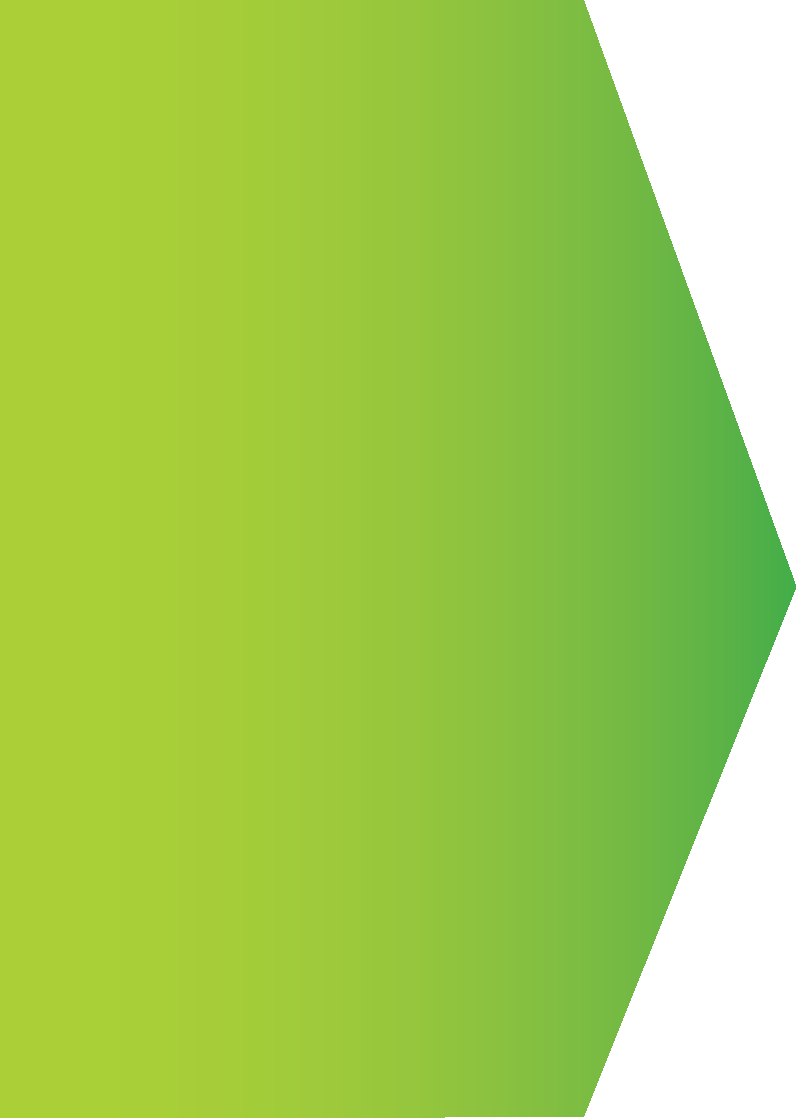 Технічна допомога
Впровадження змін
Соколовська
ПСТП
План справедливого переходу
перехід Соколовська
Робочі групи Семінари
120
30
ПСТП
Готовий план зонування району
перехід Соколовська
Фінансова підтримка з боку ЄС
Політика згуртування на 2021-2027 роки: 550 млрд. чес. крон для всієї ЧР

3 вугільні регіони ЧР в процесі переходу:
41 млрд. чес. крон


З яких Карловарський край: 6,3 млрд. чес. крон
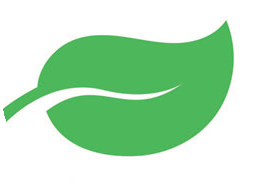 3 вугільні регіони ЧР в процесі переходу:
41 млрд.
МЕМОРАНДУМ:
Інструмент
осмисленого та
ефективного використання фінансових ресурсів для переходу міста Соколов
Карловарський край - 6,3 млрд. чес. крон
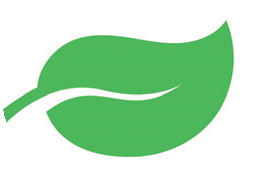 Тематичні конкурси від ОПСП млрд. чес. крон
ПСТП:
Інструкція, ЯК це зробити
Виділення Карловарському краю: 6,3 млрд. чес. крон
Форми підтримки
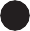 Інші проєкти
Стратегічні проєкти
Фінансові інструменти 
Інв. нац. розвитку, 
Держекол. фонд
Попереднє техніко-економічне обґрунтування
Комплексні проєкти
Тематичні конкурси


        Держек. фонд


       Класична 
      підтримка          проєктів
Край
Оцінки та рекомендації, отримані з регіонів
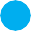 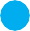 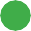 Невеликі проєкти
в окремих областях
32 проєкти
(поточні)
Підтримка в рамках МЕМОРАНДУМУ
Естонія
Ірландія
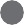 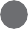 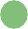 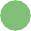 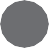 ЧР: Соколов
Німеччина
Польща
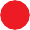 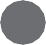 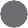 32
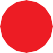 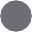 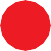 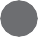 6
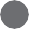 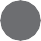 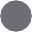 Вугільні регіони в Європі
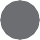 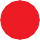 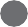 Технічна допомога
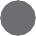 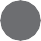 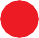 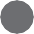 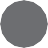 Словенія
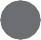 Передача досвіду аналогічних проєктів переходу по всій Європі
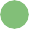 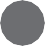 Хорватія
Італія
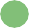 Семінари з прикладами передової практики в ЄС
Міжнародна конференція з обміну досвідом
Соколов: Портфель кращих практик в області структурних змін
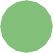 Семінари
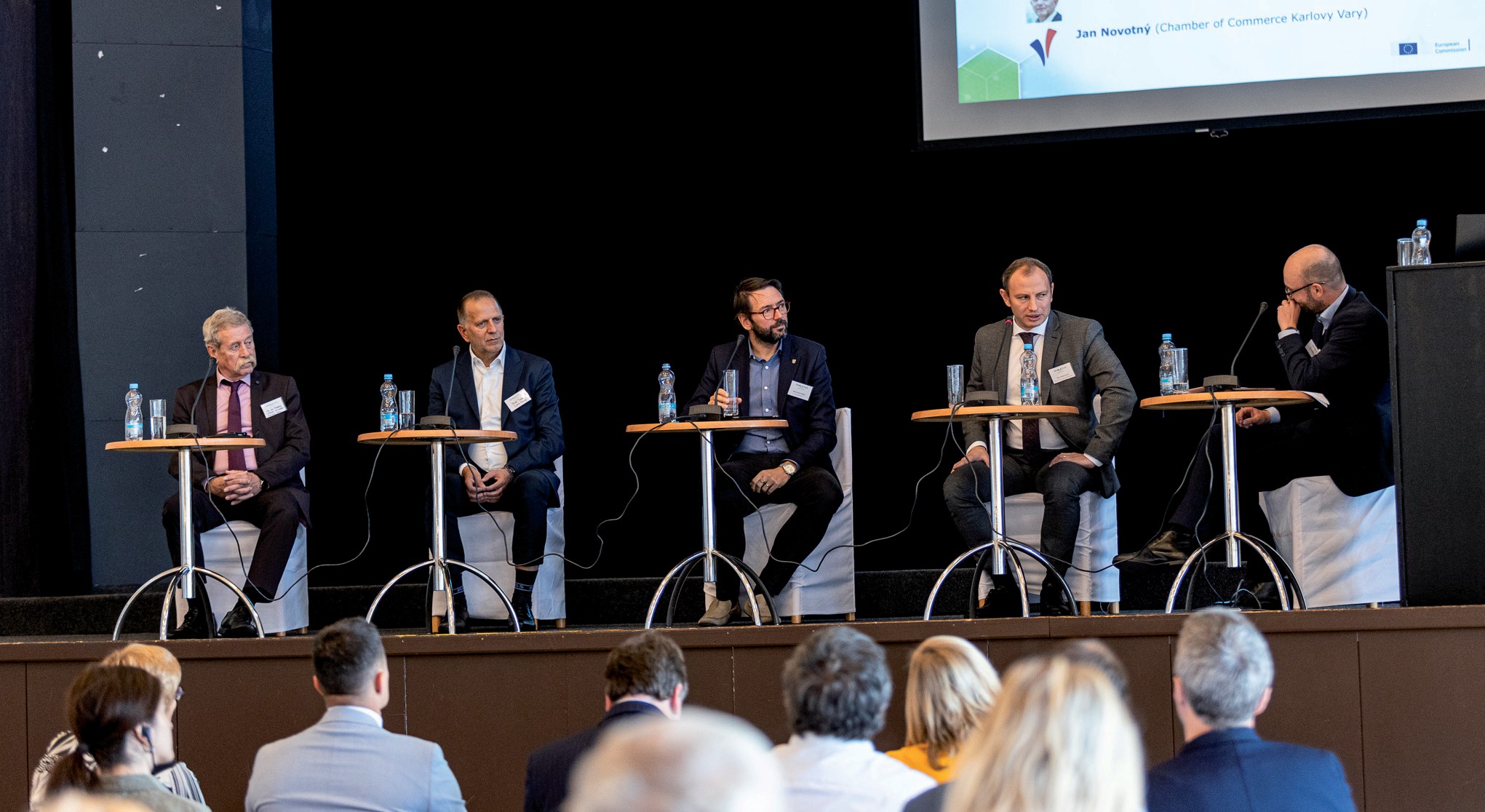 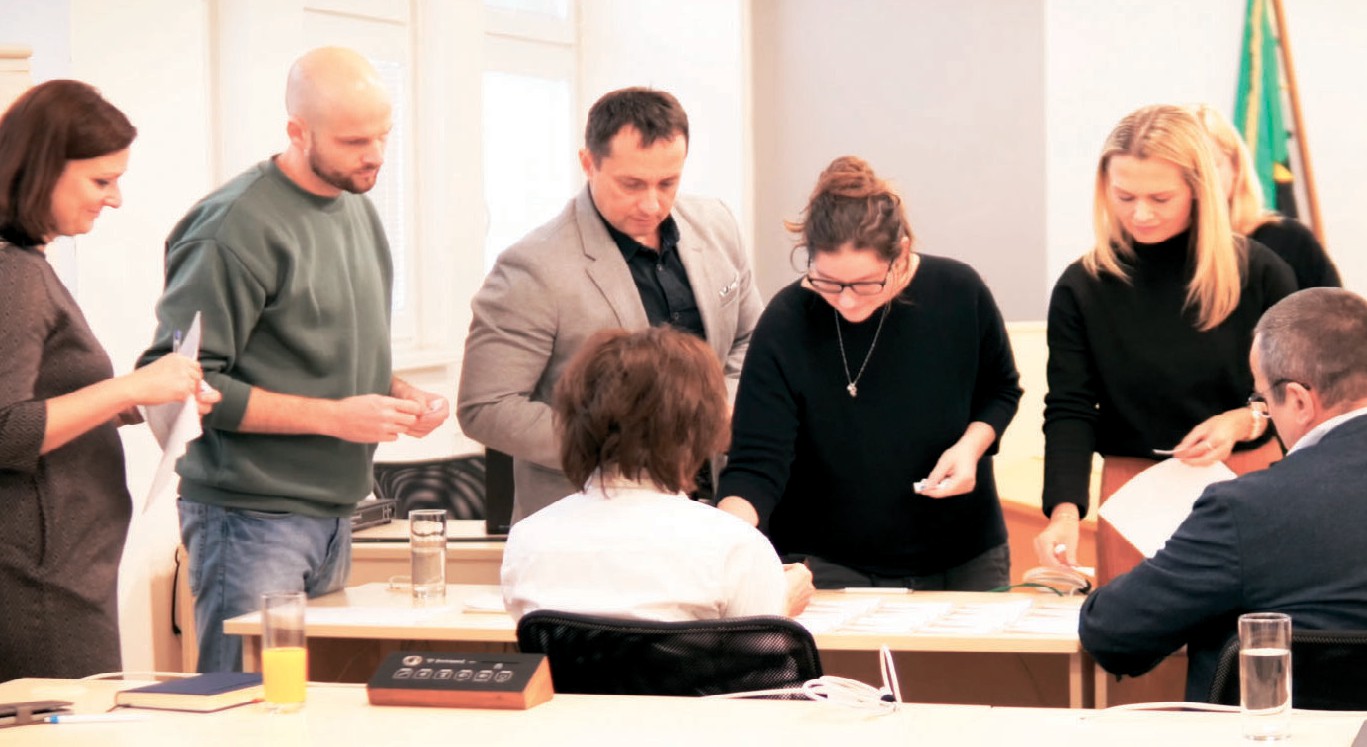 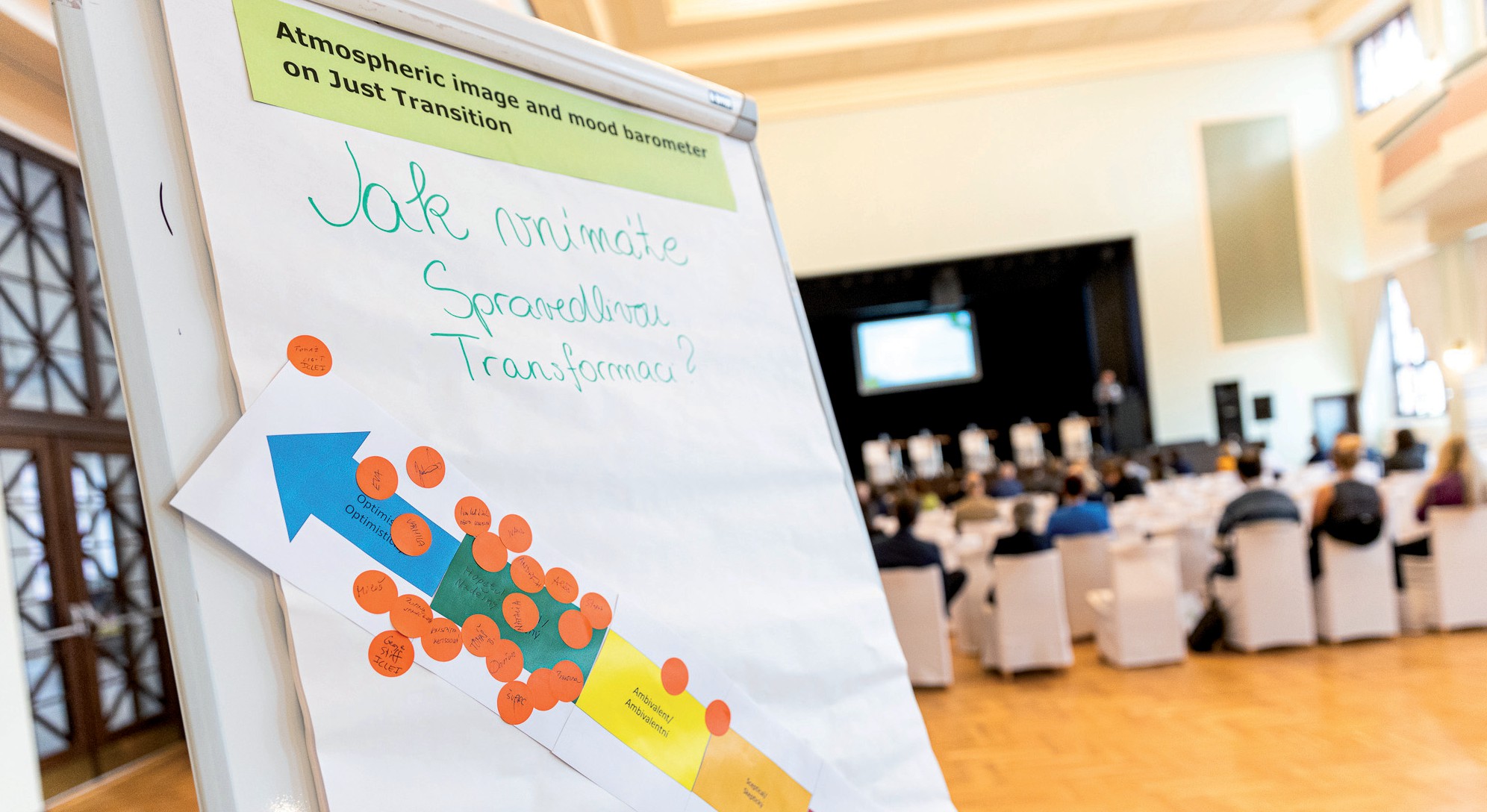 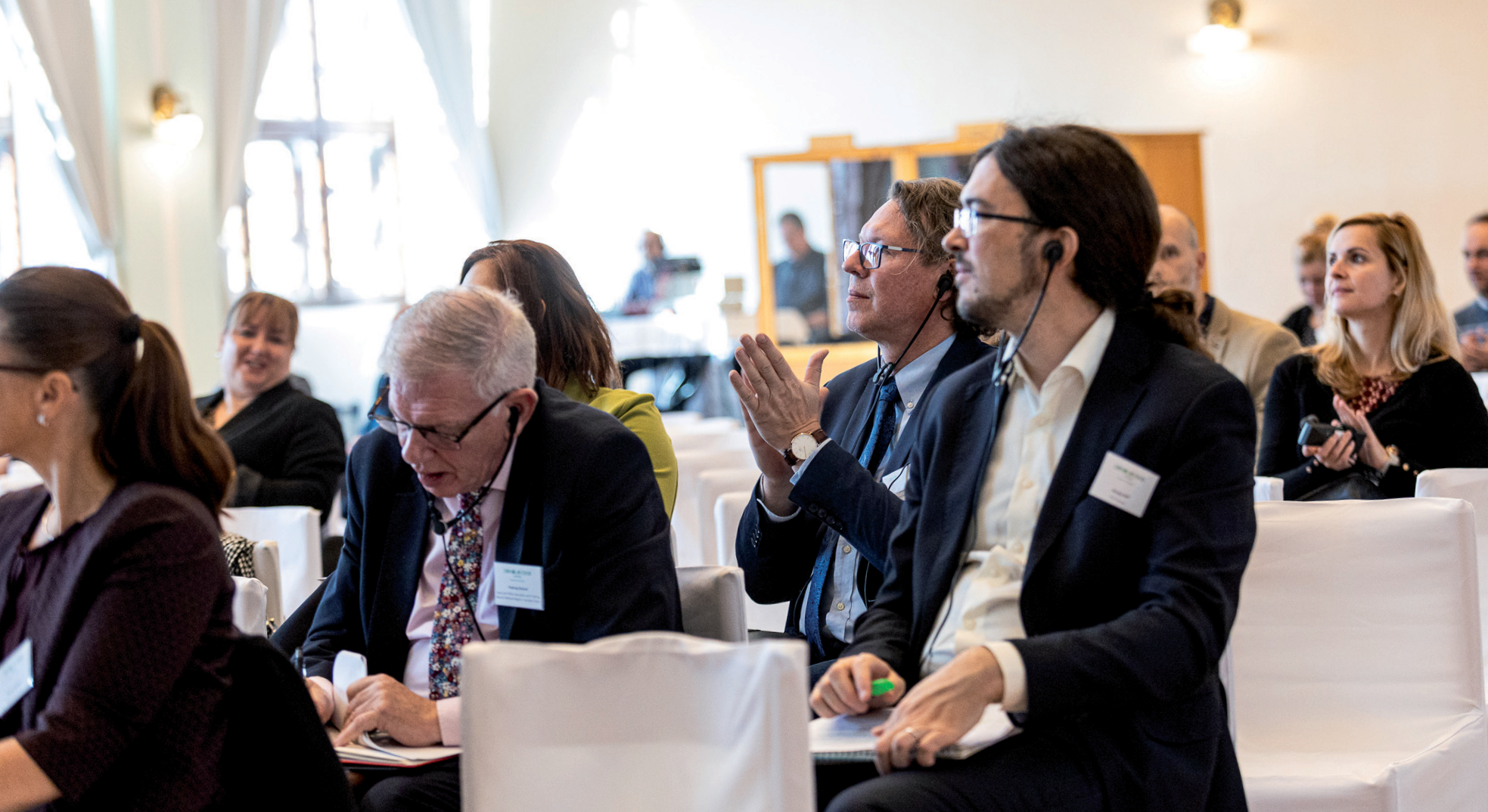 Конференція
18-19 жовтня 2023	МДК Соколов
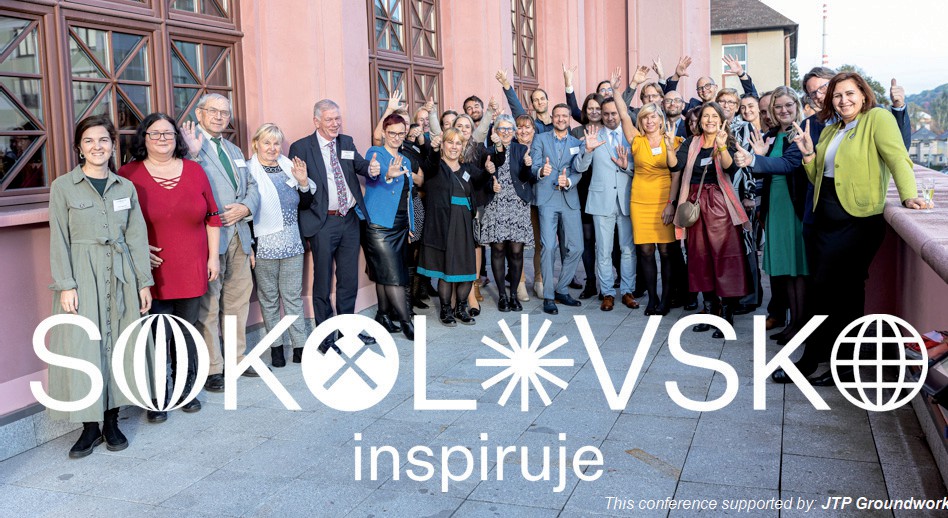 8-й рік конференції «Платформа справедливого переходу»
23–25 жовтня 2023 року	Брюссель
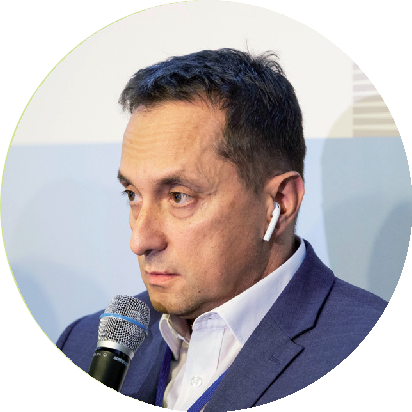 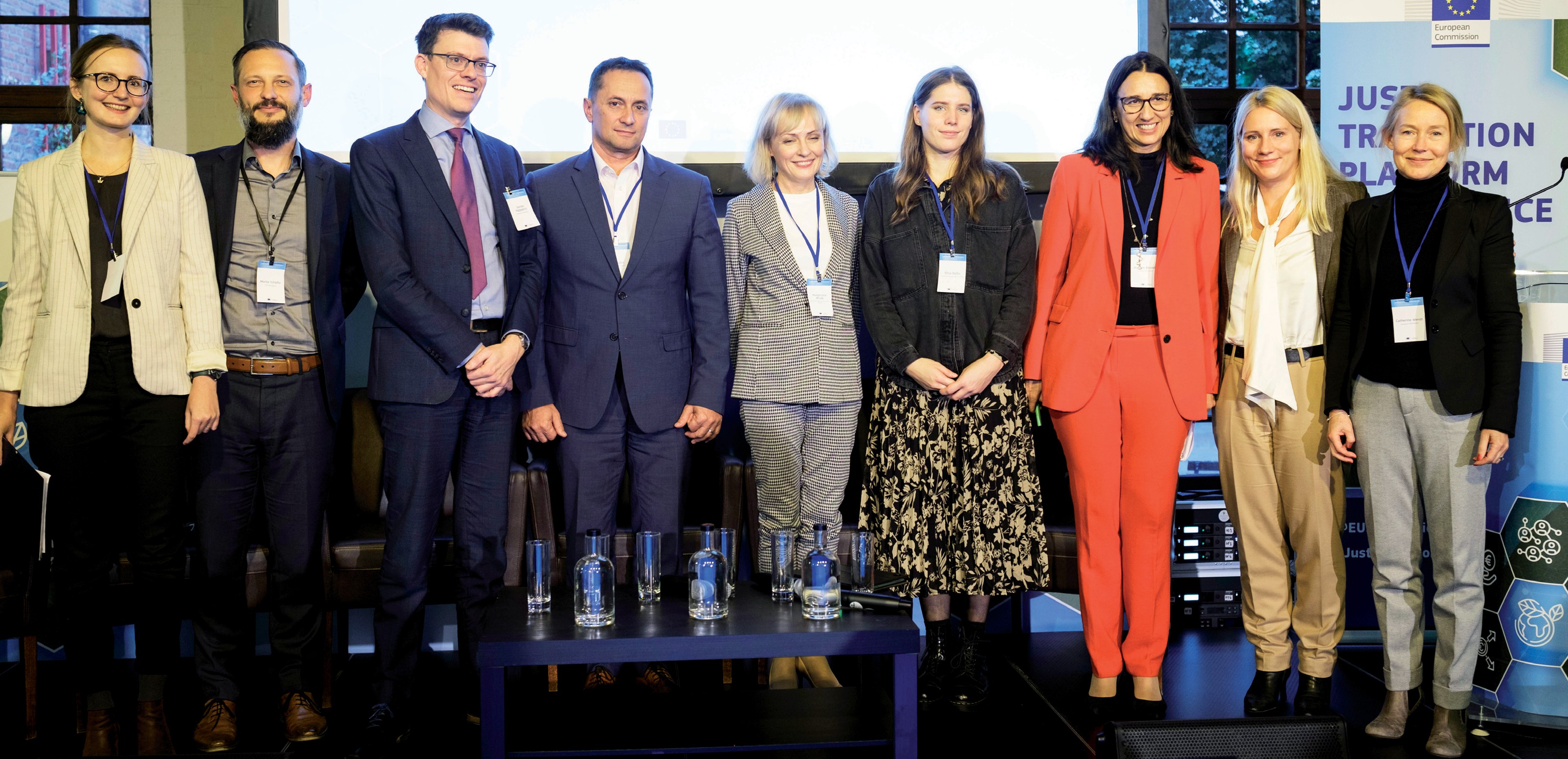 Справедливий перехід в Соколовську
Презентація для делегації Угорщини 6 березня 2024 року в Соколові
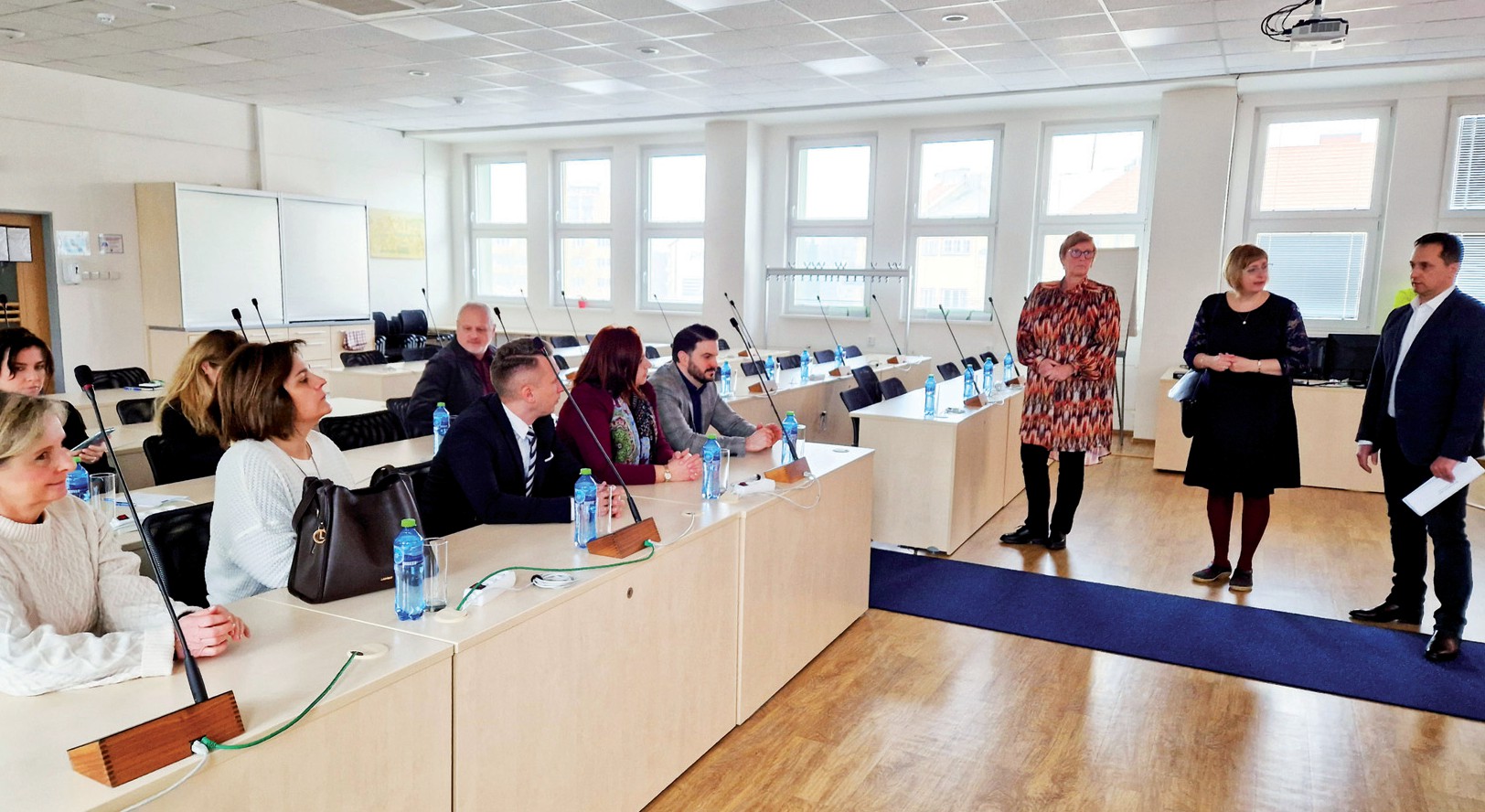 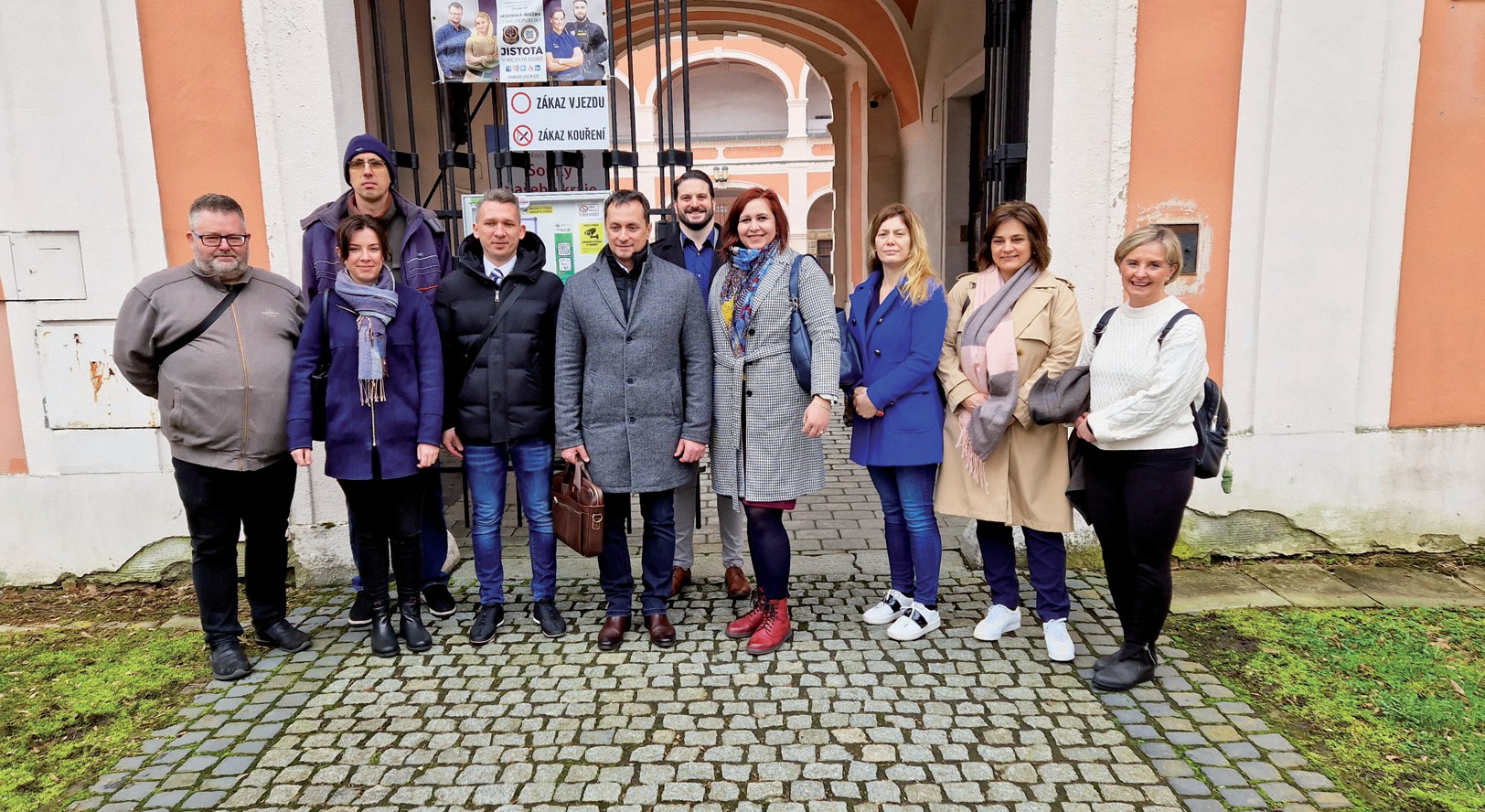 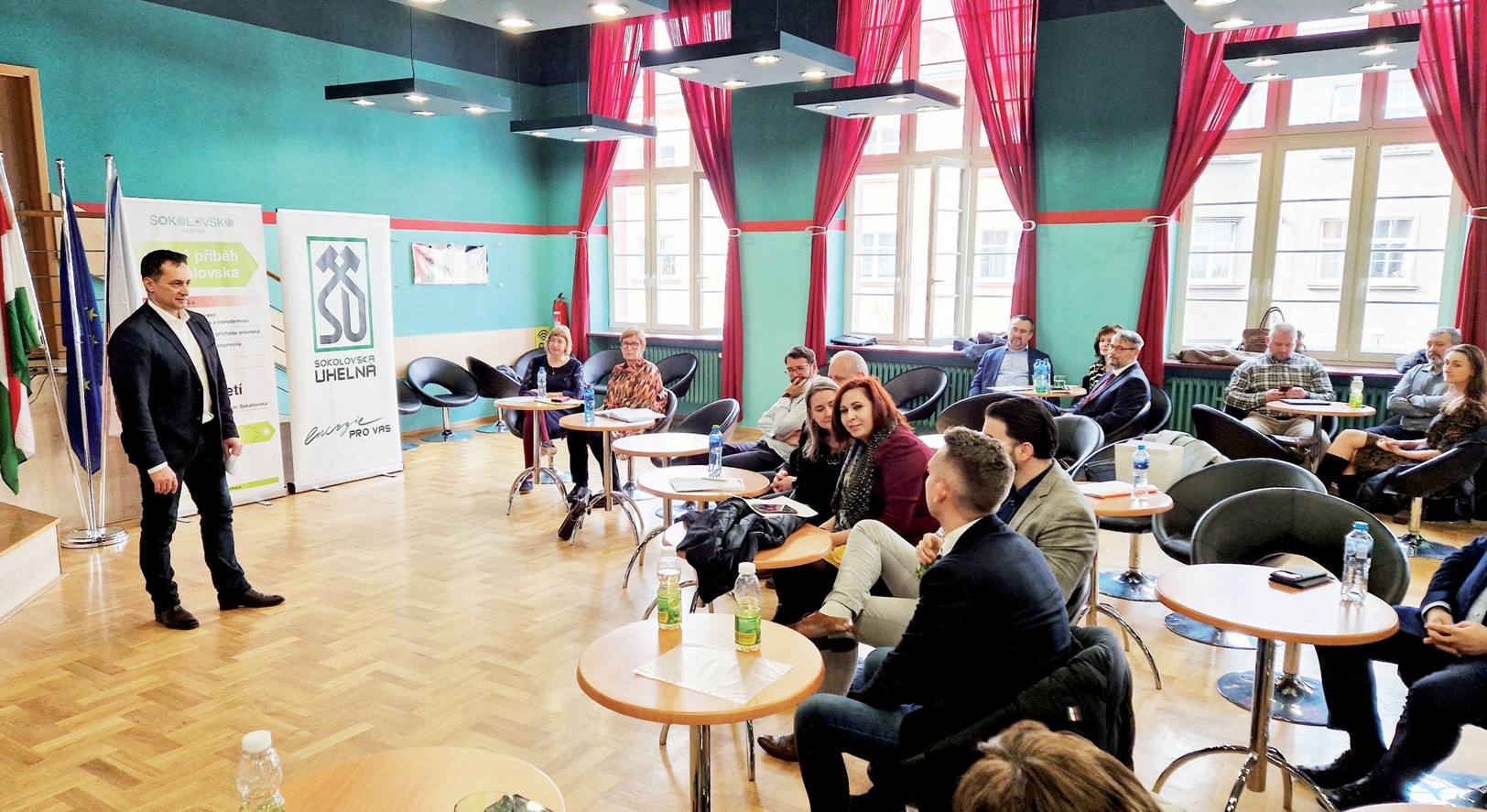 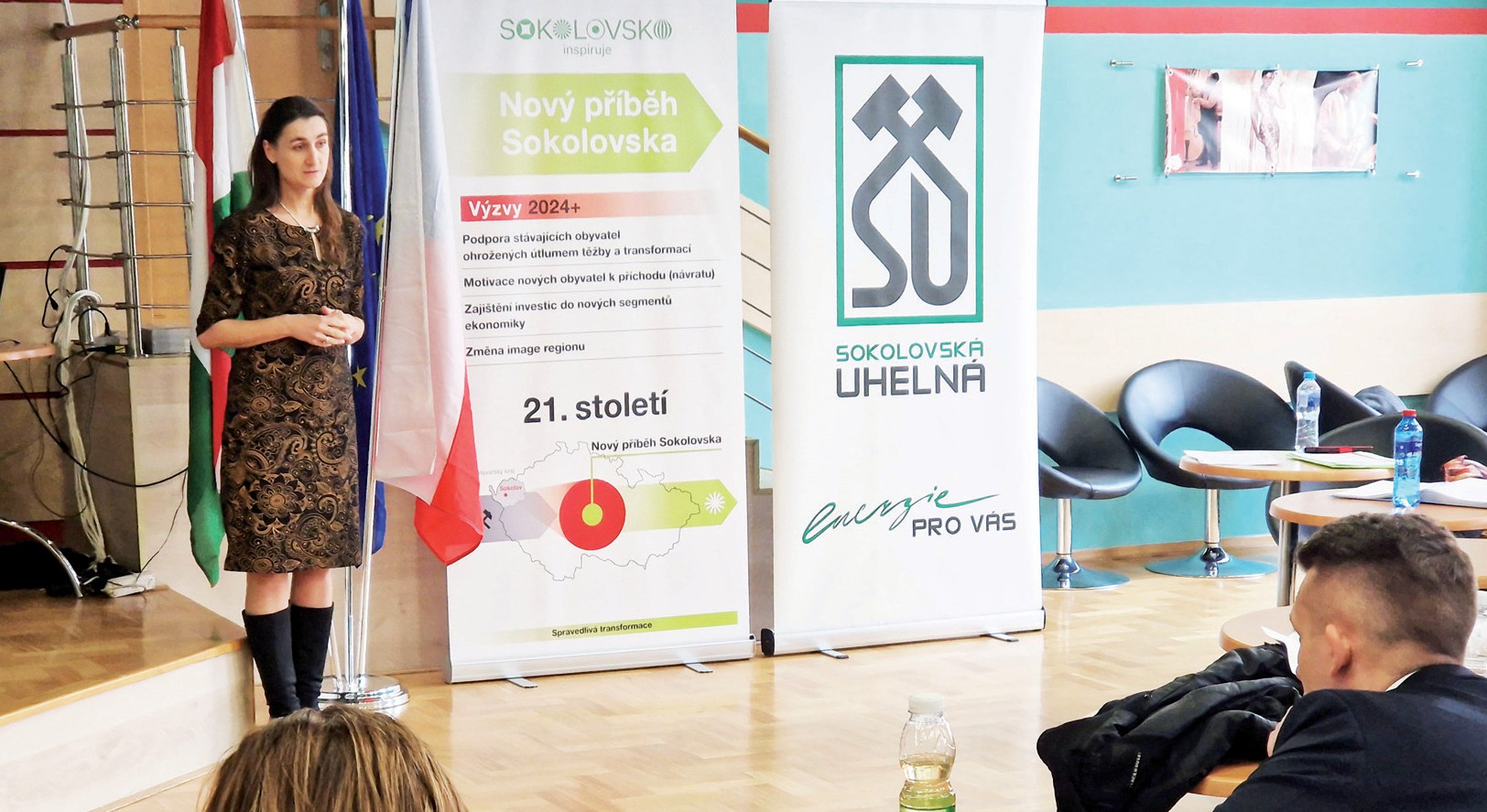 Результати надання технічної допомоги
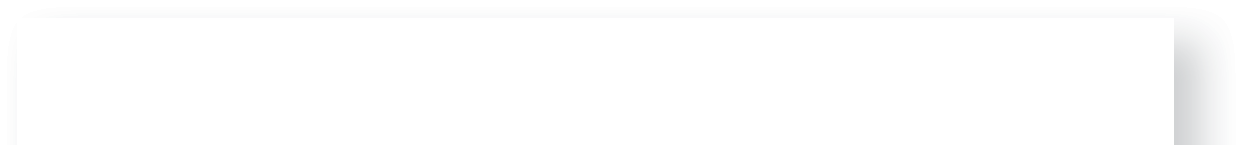 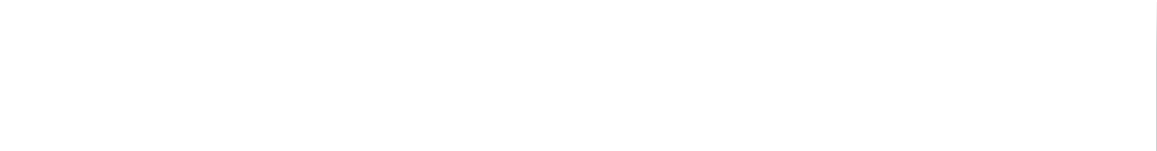 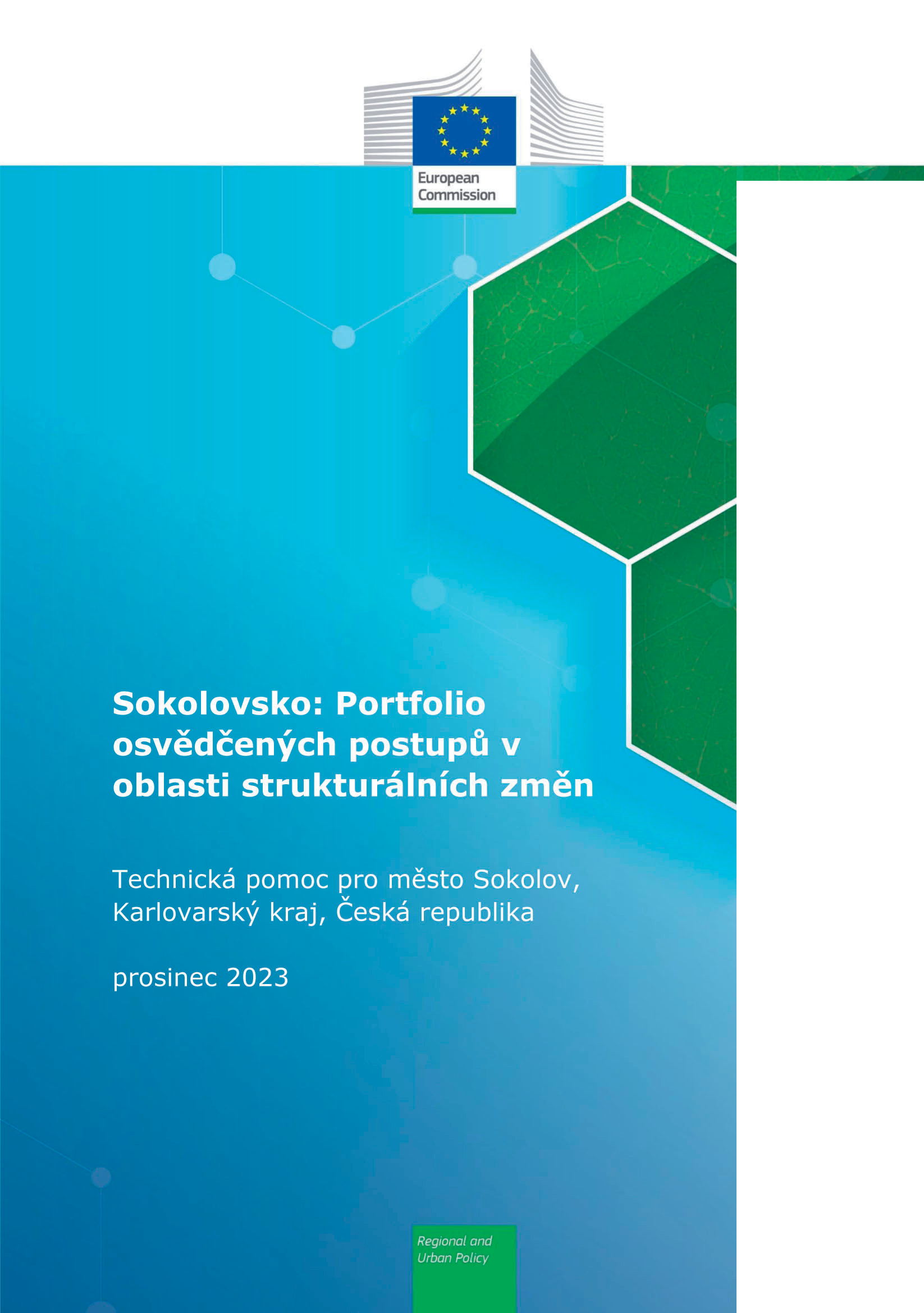 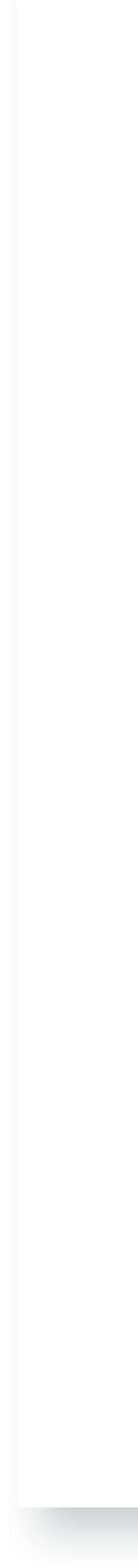 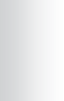 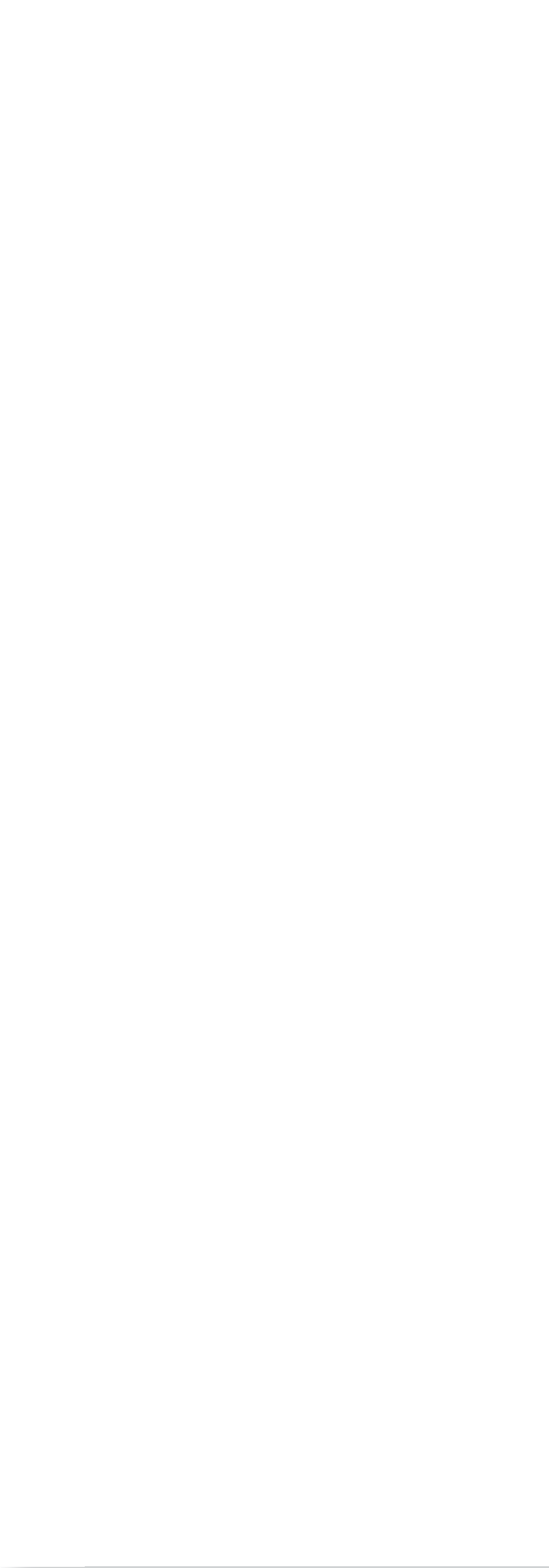 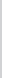 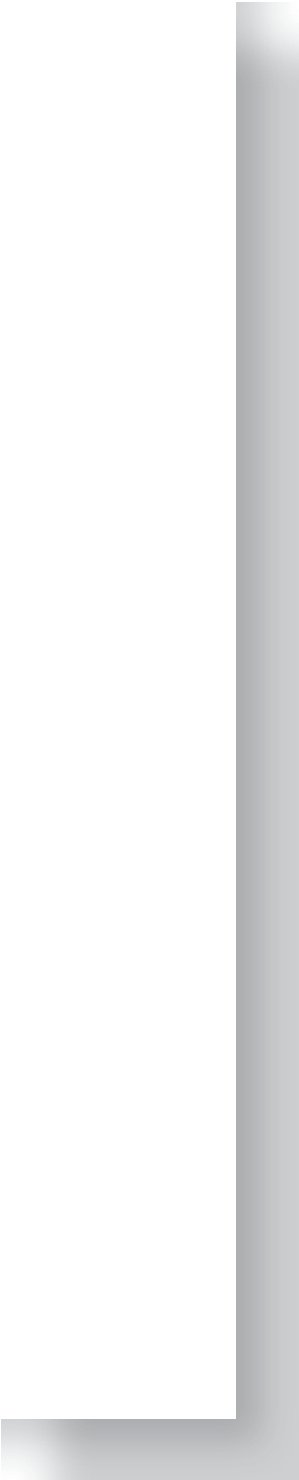 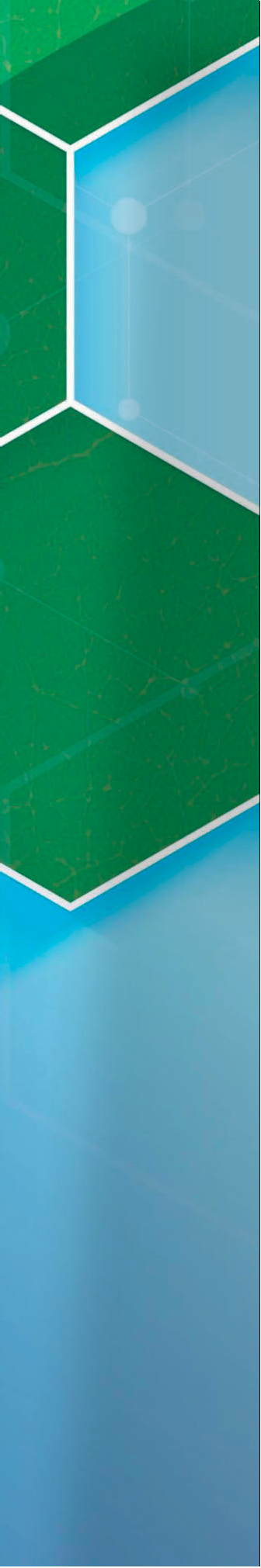 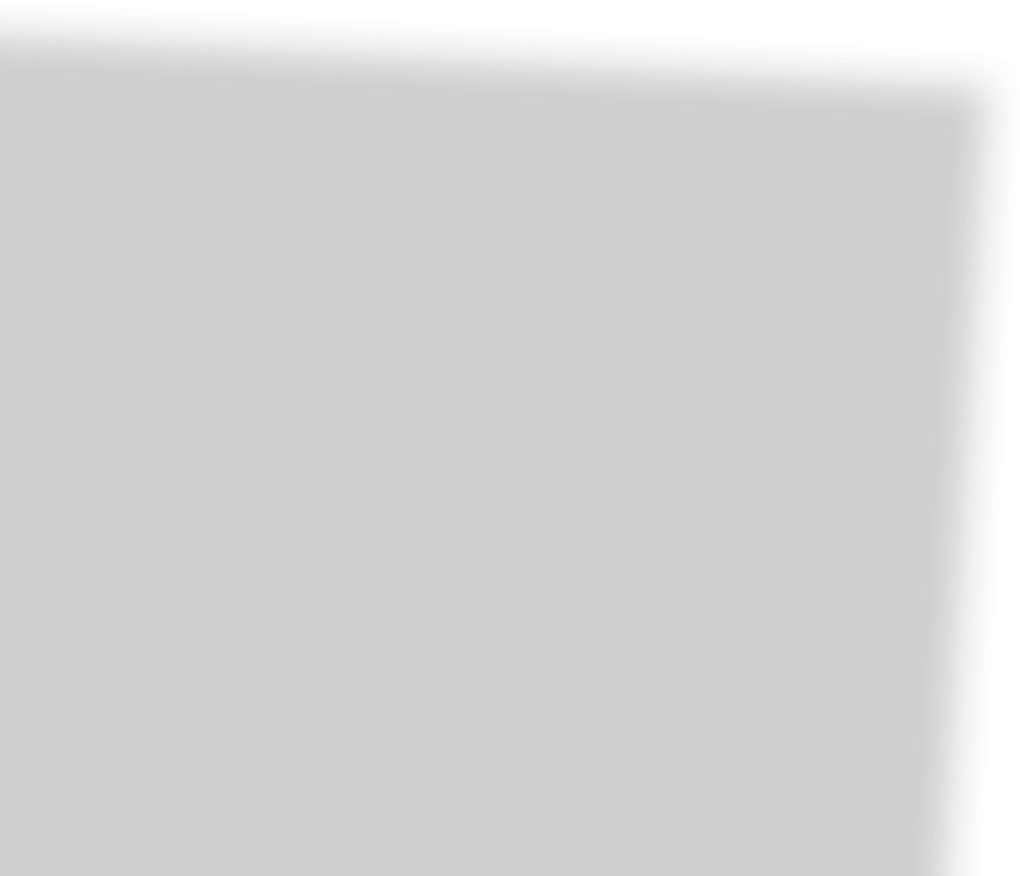 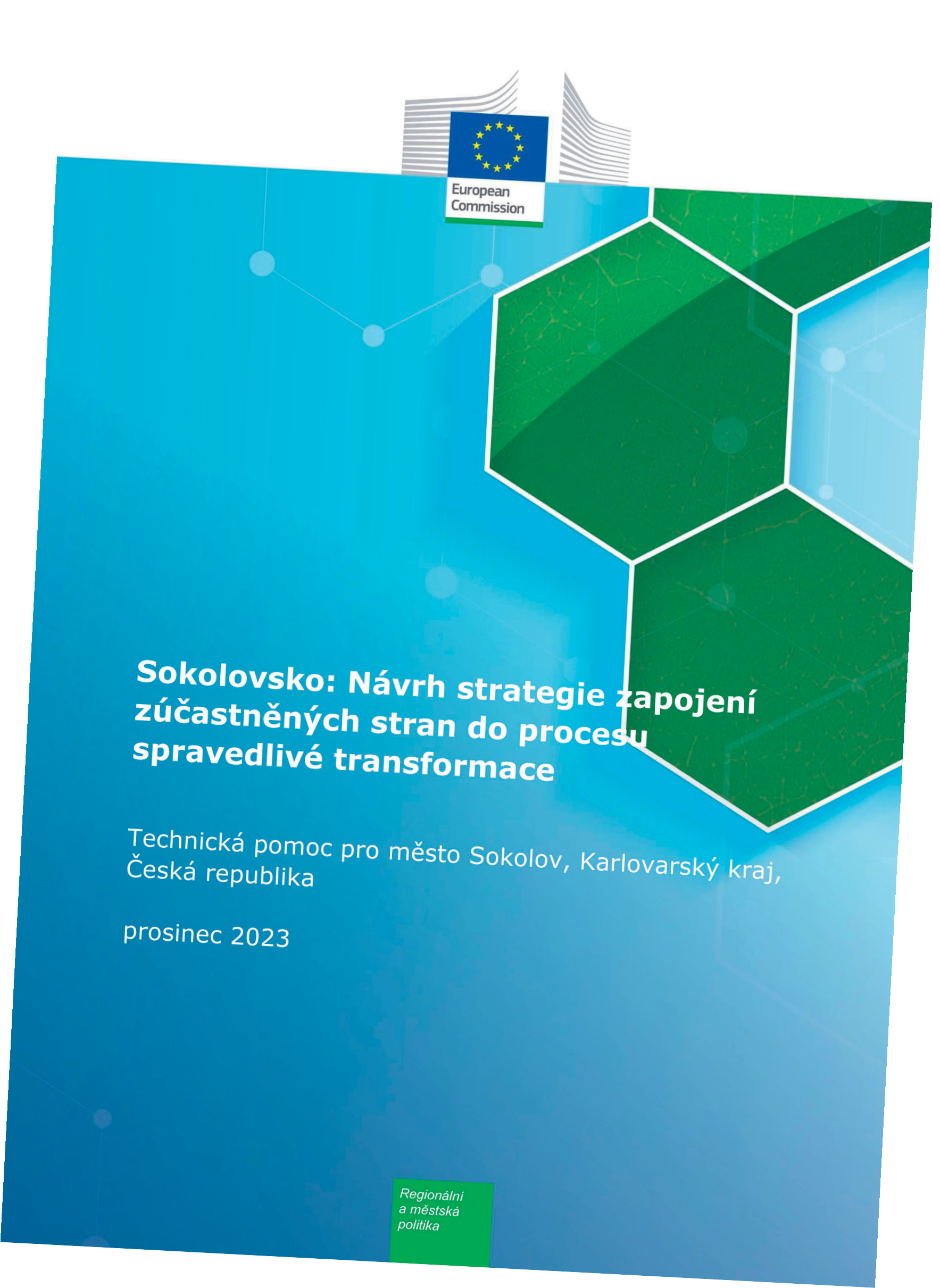 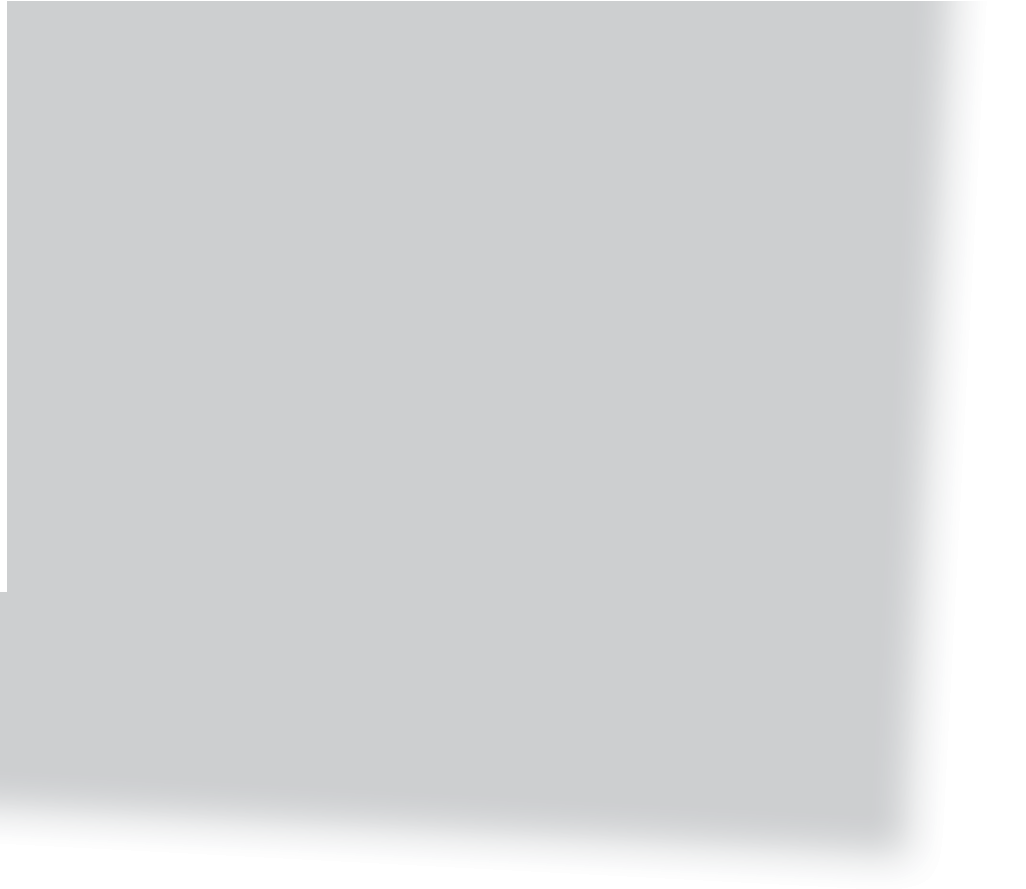 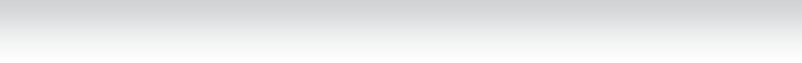 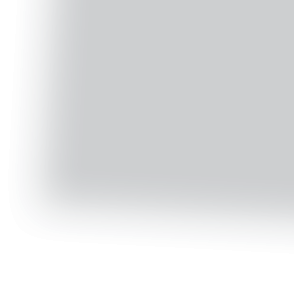 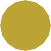 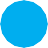 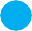 Надихайте і 
надихайтеся
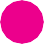 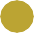 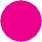 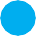 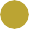 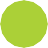 Об’єдналися в регіоні,          співпрацюємо в Європі!